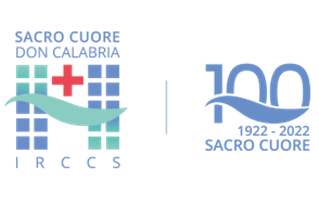 Strategie e sinergie per la gestione dei farmaci biologici nel paziente cronico: l'integrazione delle competenze tra Medico e Farmacista
Verona, 20/10/2023
Roberto Tessari
Farmacia Ospedaliera
IRCCS Sacro Cuore Don Calabria (Negrar VR)
Angela Variola
IBD Unit
IRCCS Sacro Cuore Don Calabria (Negrar VR)
Outline
Background: le malattie infiammatorie croniche intestinali

Ruolo del Farmacista clinico nell’IBD Unit

Ruolo del farmacista clinico nella nostra IBD Unit

Conclusioni
Background
Le malattie infiammatorie croniche intestinali sono distinte in malattia di Crohn e colite ulcerosa; a queste si aggiunge una terza definizione ad oggi non ben codificata che è la colite indeterminata.

Le IBD sono malattie croniche immuno-mediate dalla patogenesi multifattoriale, che colpiscono prevalentemente la popolazione giovane (ma non solo), con un importante impatto sulla qualità di vita e rischi di complicanze (stenosi, fistole, ascessi, neoplasia colorettale).
Background
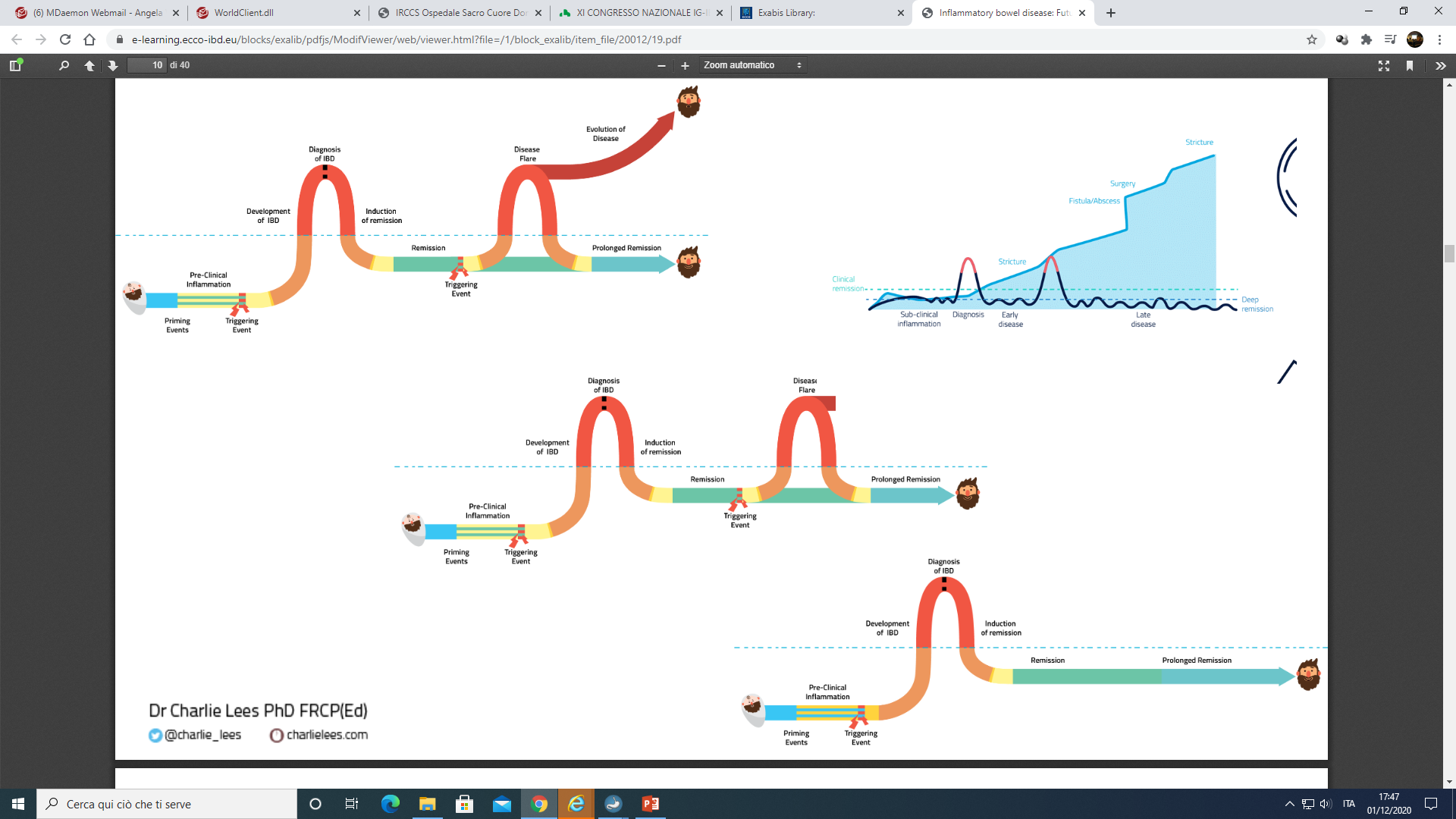 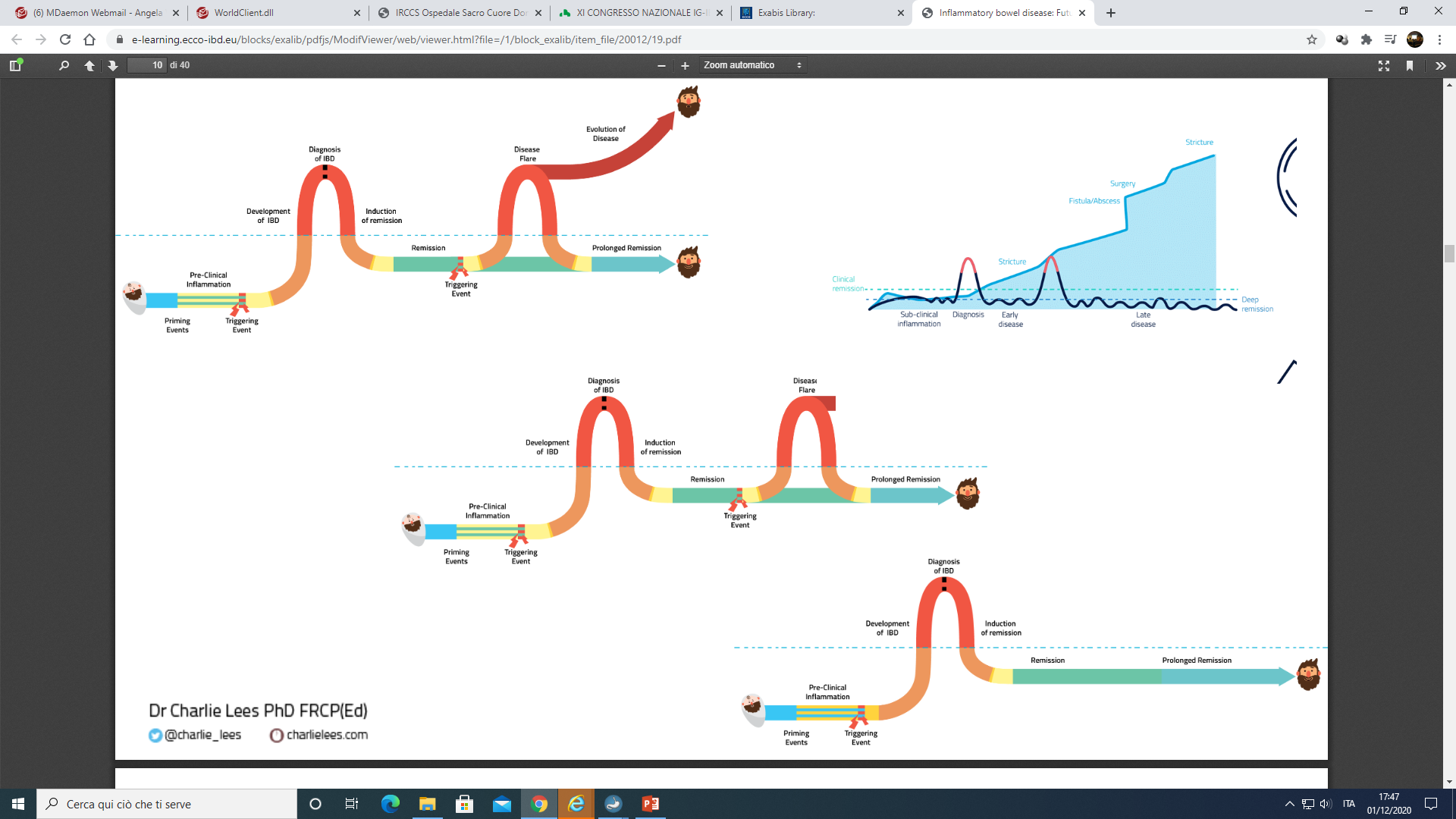 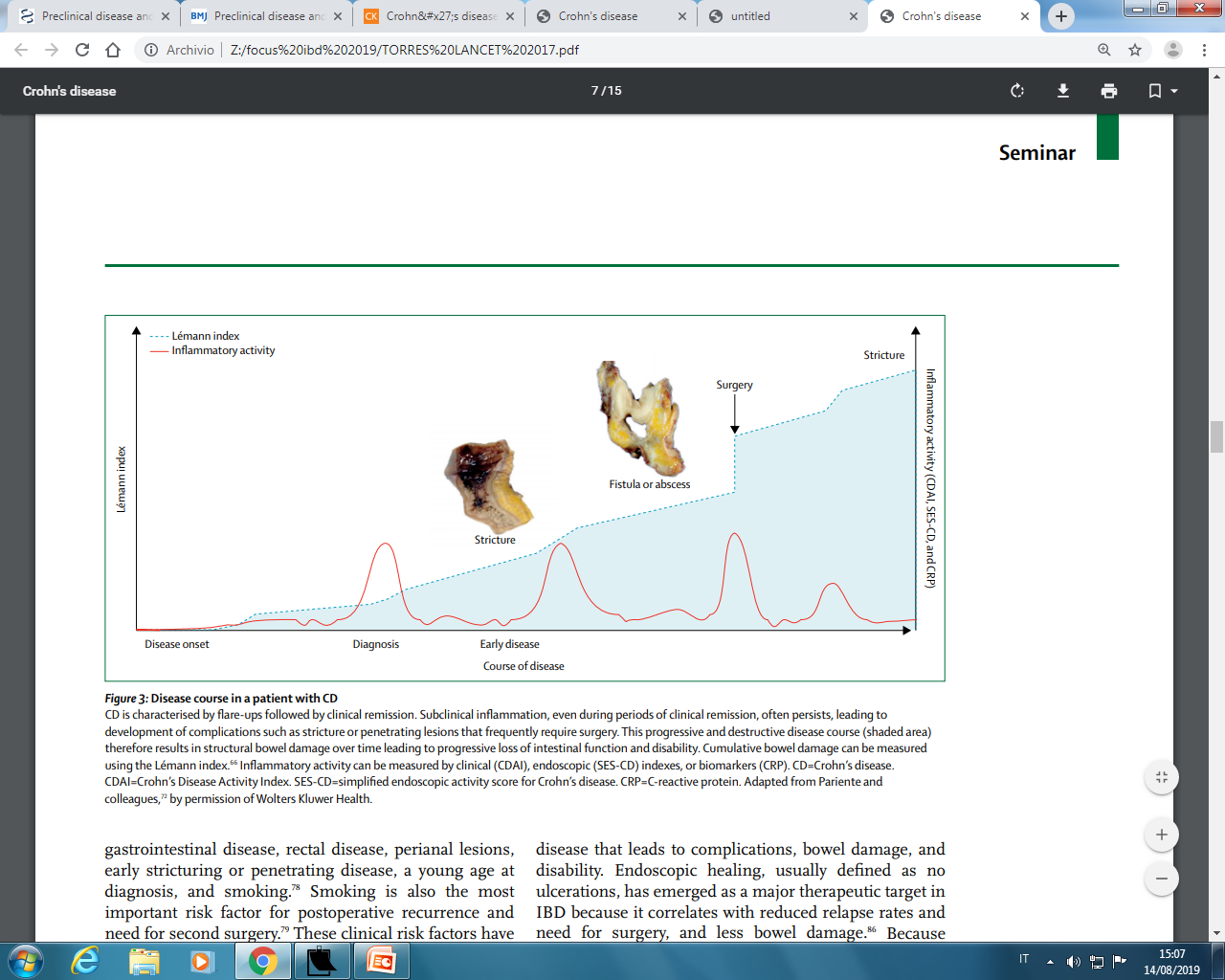 Bowel damage
Baumgart, Lancet, 2012
Background: epidemiologia
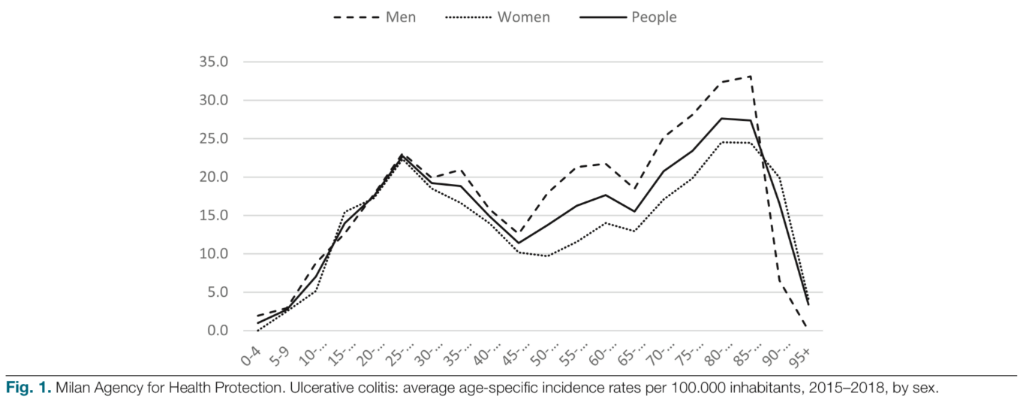 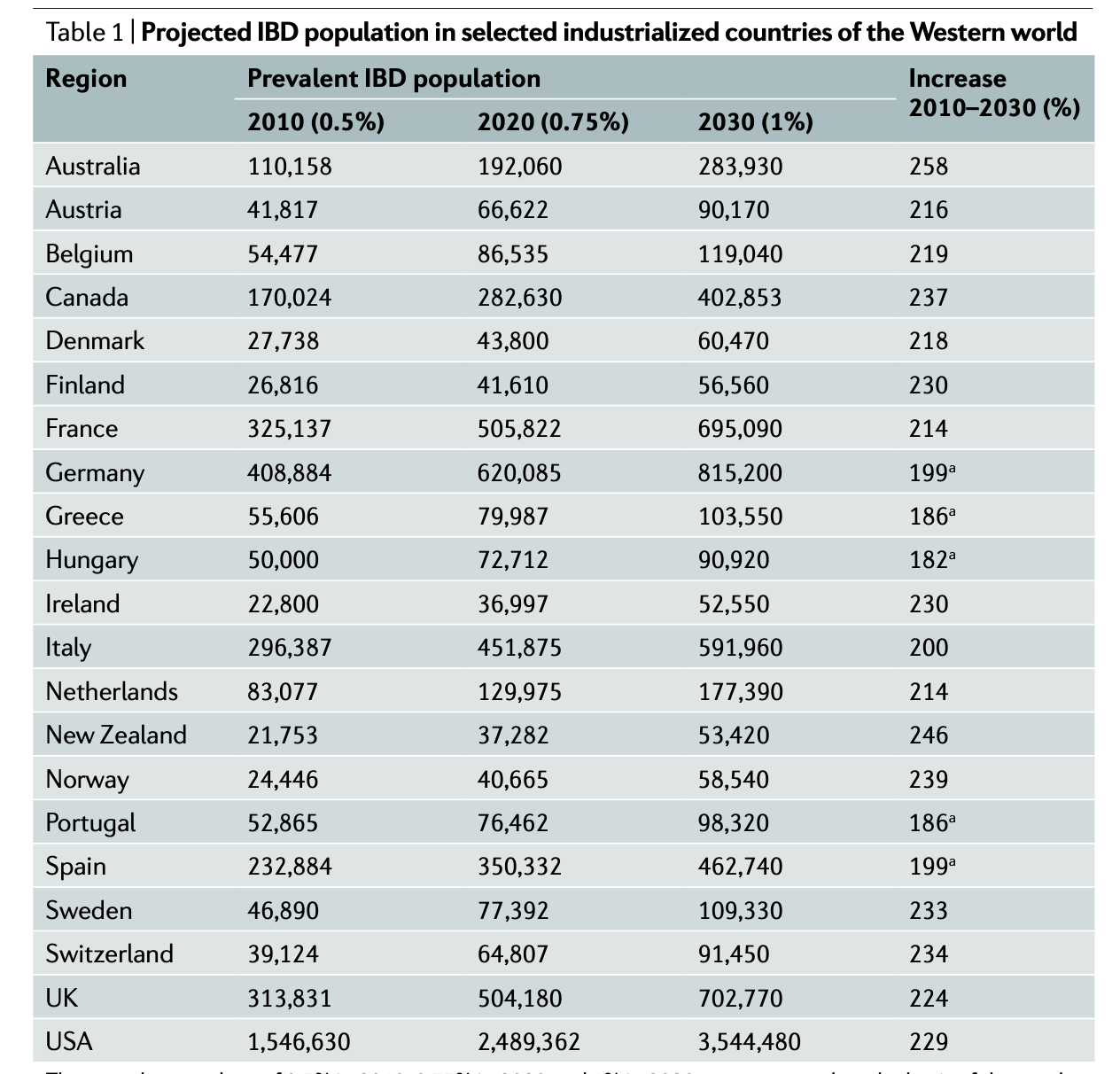 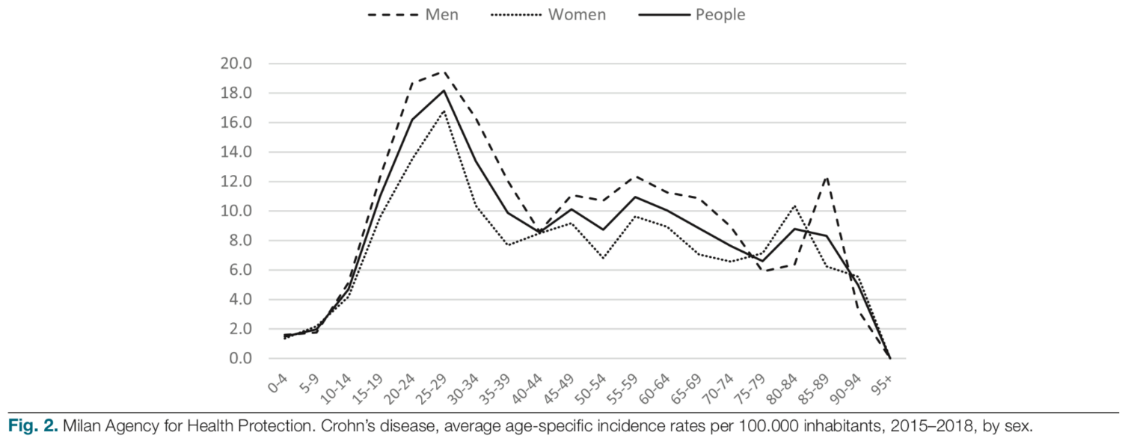 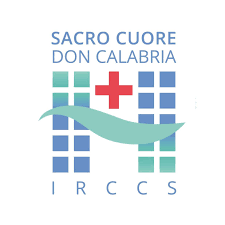 Crocetti E et al. Eur J Gastroenterol Hepatol. 2021
Gilaad G. Kaplan and Joseph W. Windsor The four epidemiological stages in the global evolution of inflammatory bowel disease. Nat Review Gastroenterol and Hepatol., 2021, 18.
Background: EIMs
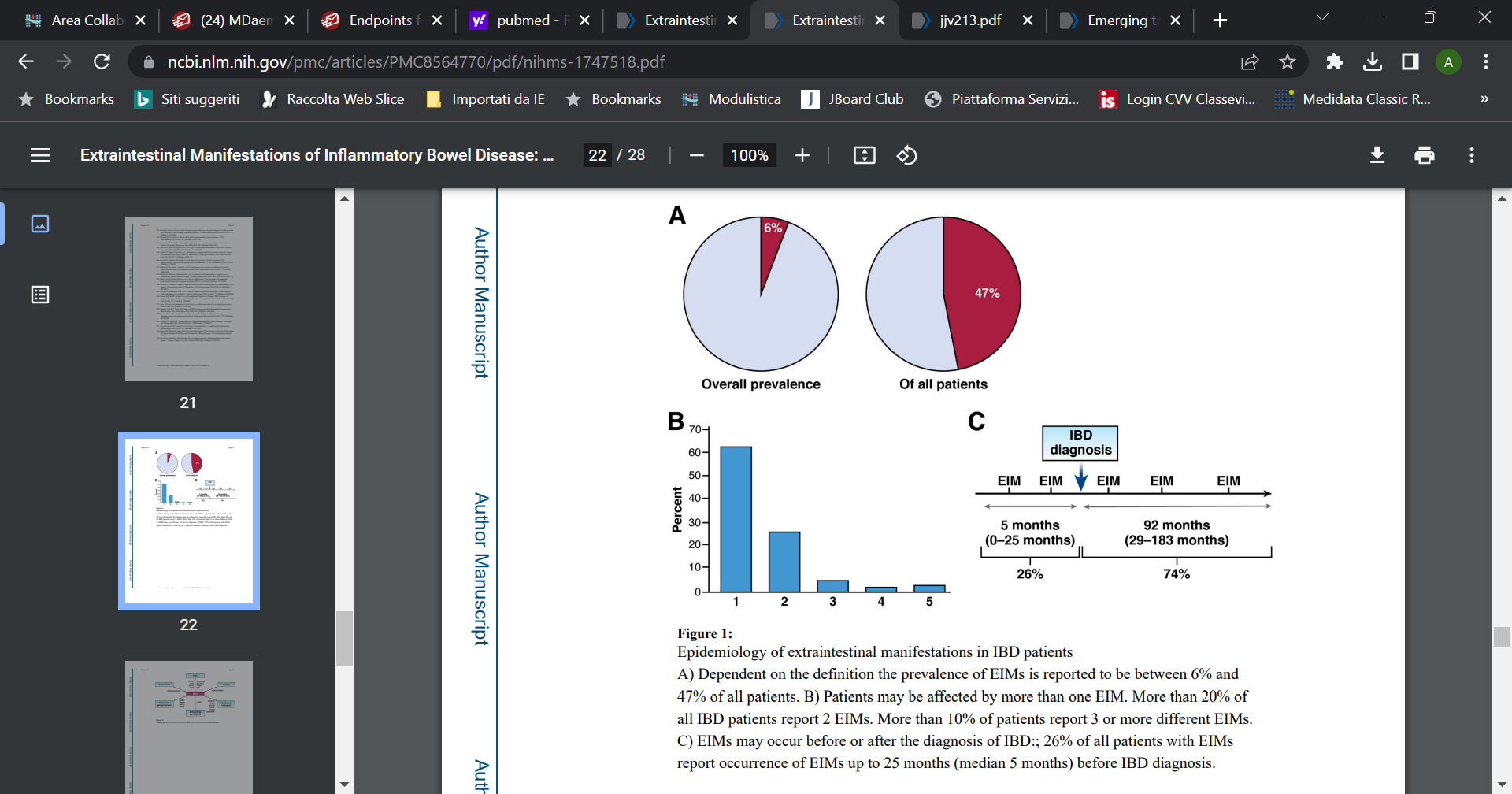 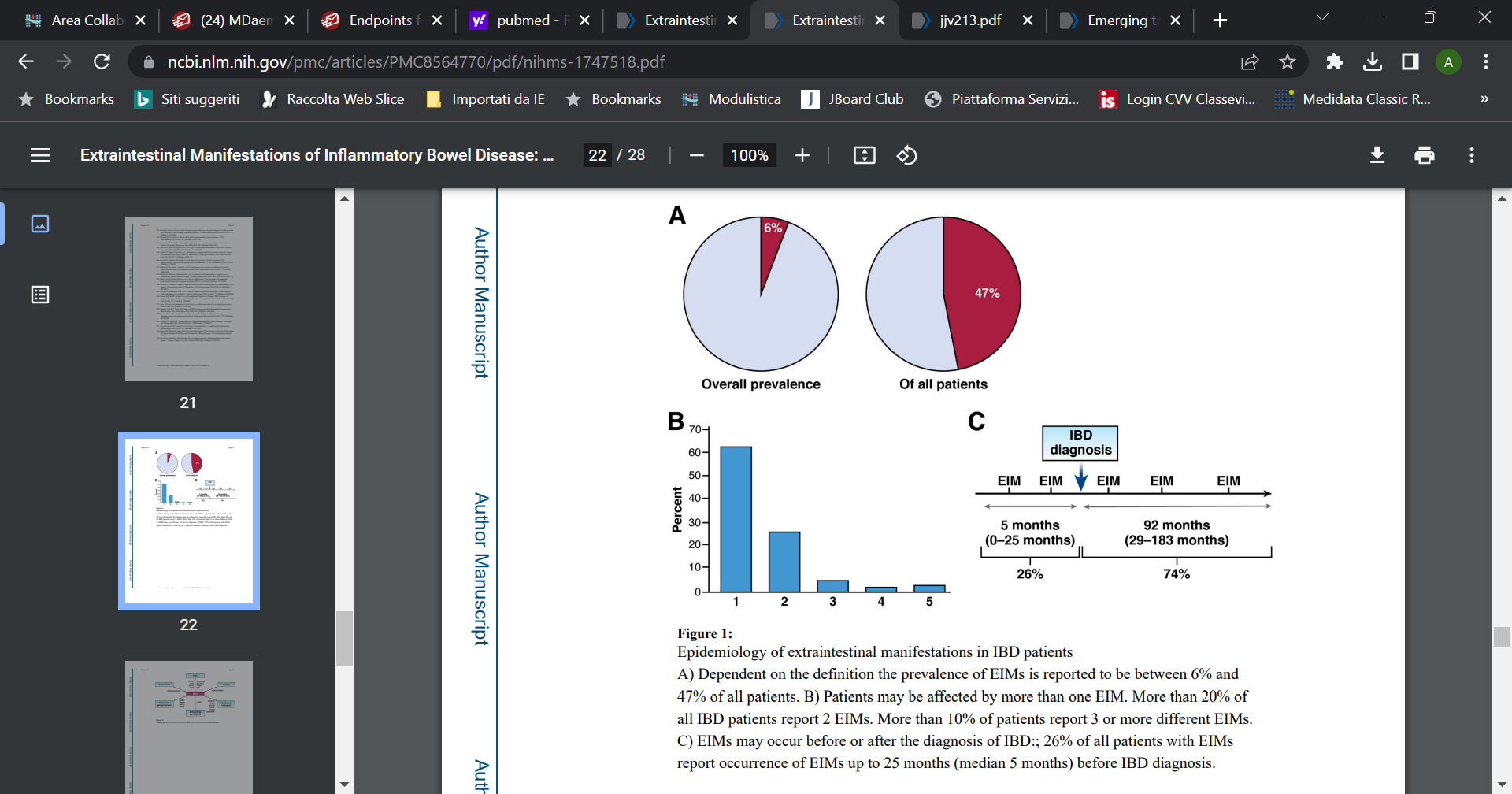 Depending on definition
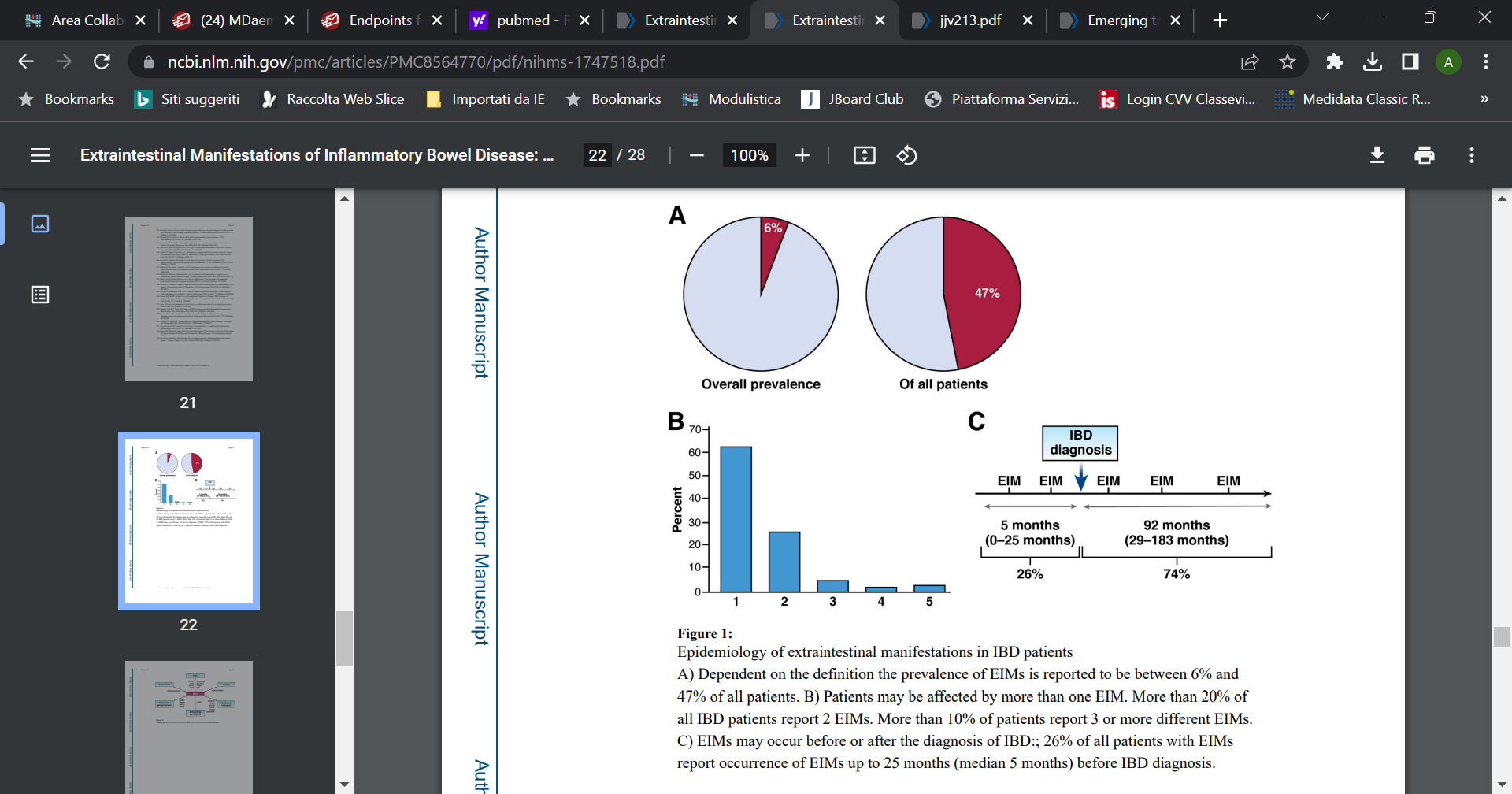 Number of EIMs in IBD pts
Rogler et al, Gastroenterology 2021
Background: terapia
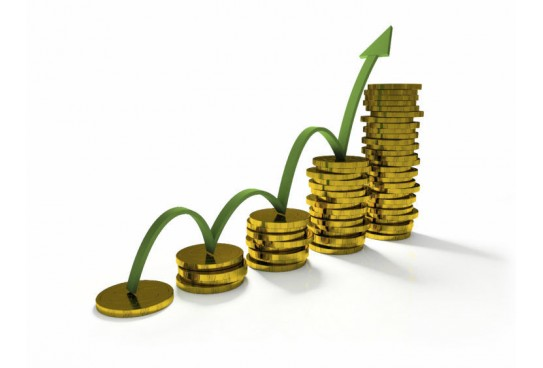 Evoluzione della terapia nelle ultime decadi
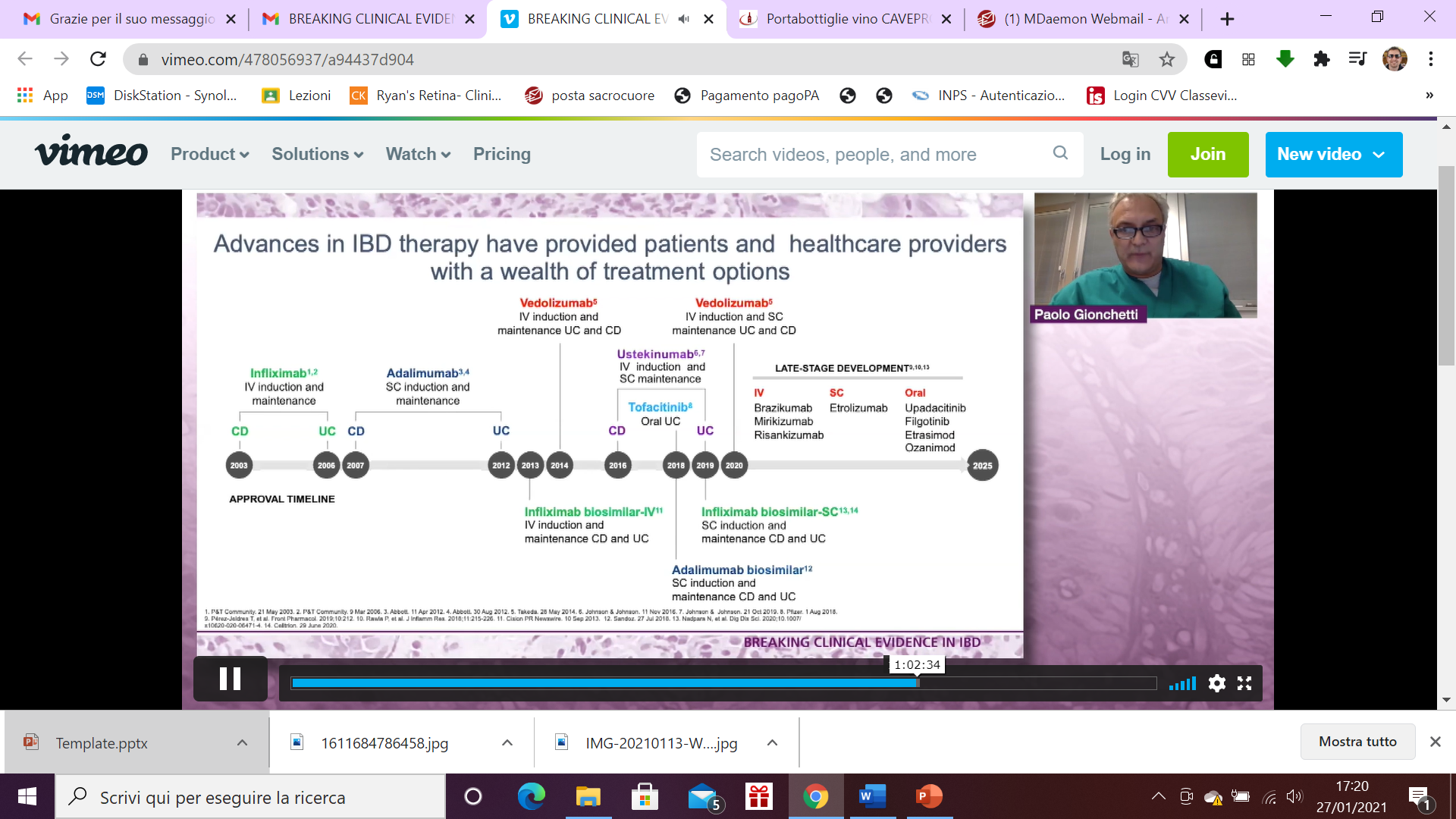 XX
Steroids ‘50 
Thiopurines ‘60
MTX 1989
Mesalamine
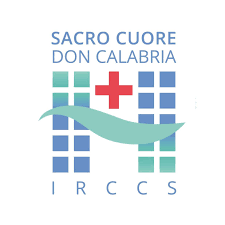 10-15% dei pazienti ha bisogno di terapie avanzate
Background: MDT
Nelle malattie infiammatorie croniche intestinali è fondamentale la presenza di un team multidisciplinare (e interdisciplinare)

Ma quali sono gli attori di questo team multidisciplinare?
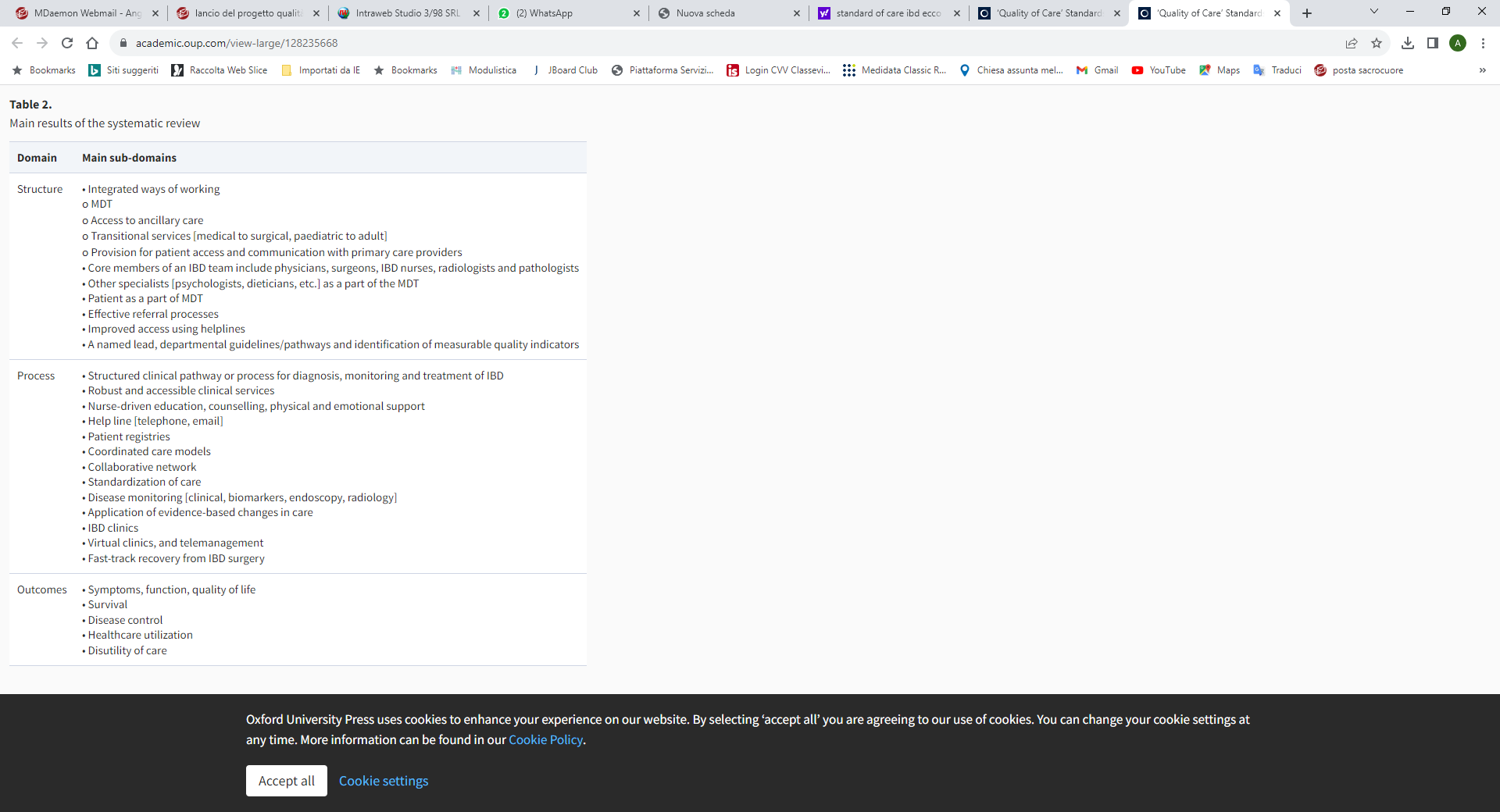 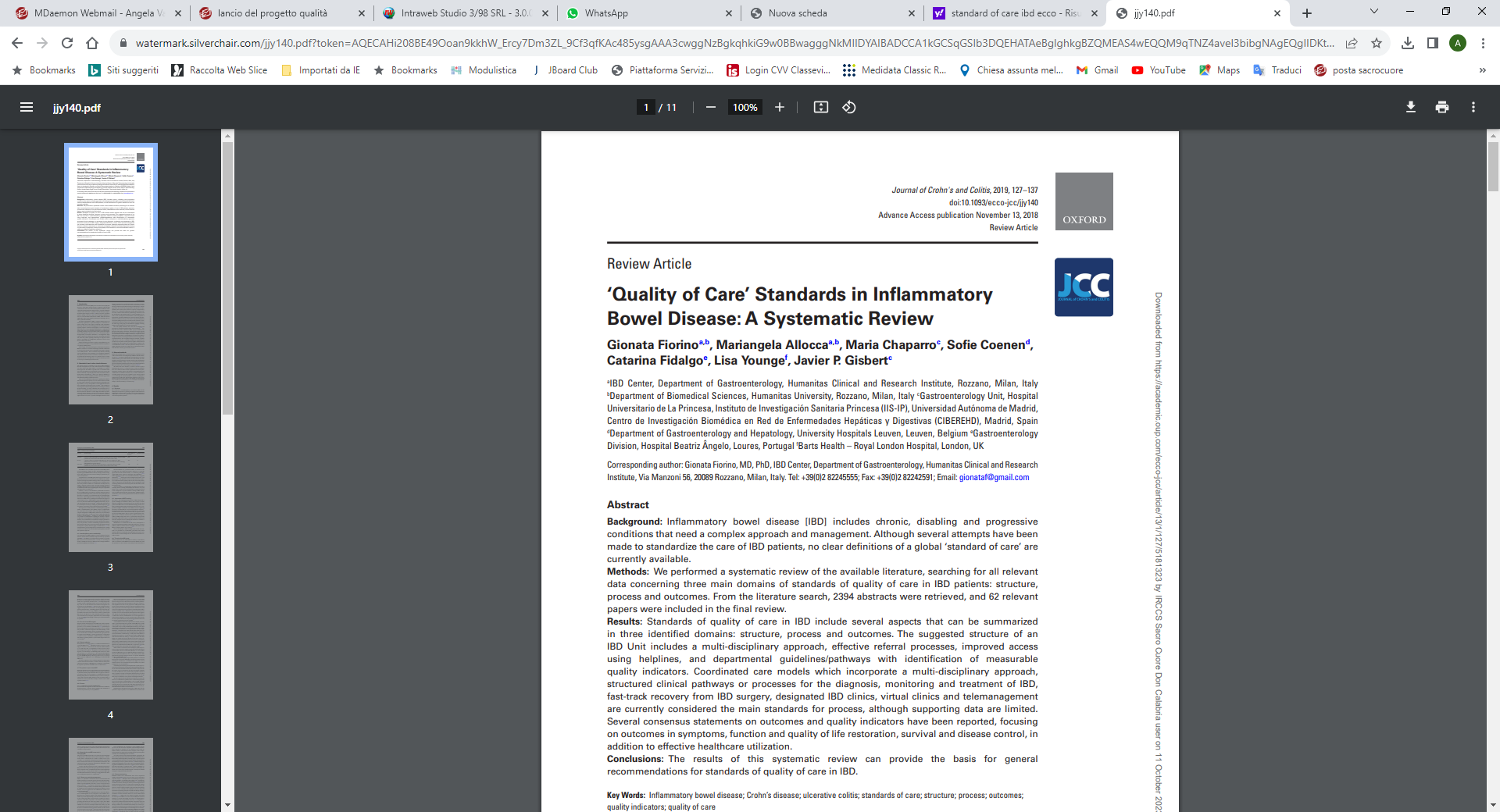 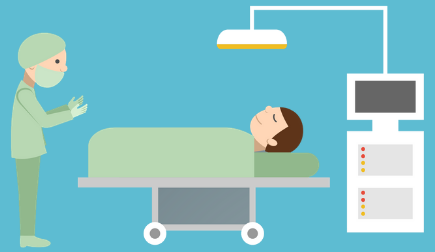 MDT
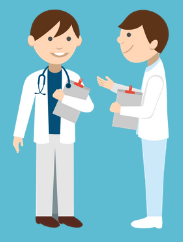 chirurgo IBD
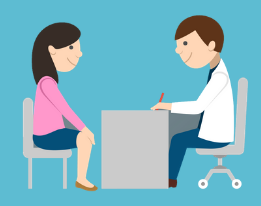 gastro IBD
radiologo
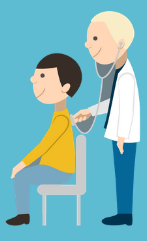 IBD nurse
nutrizionista
Paziente
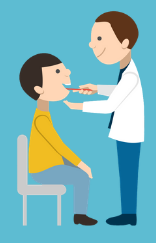 psicologo
reumatologo
endoscopista
dermatologo
patologo
oftalmologo
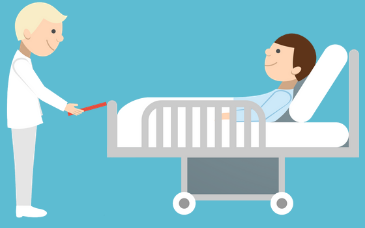 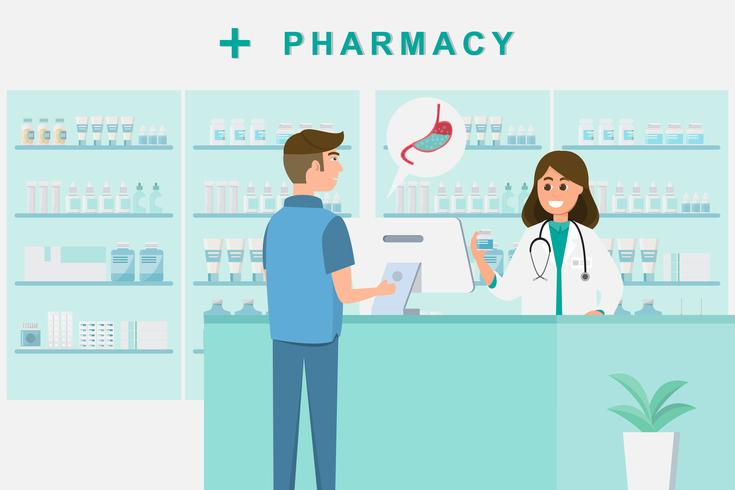 farmacista
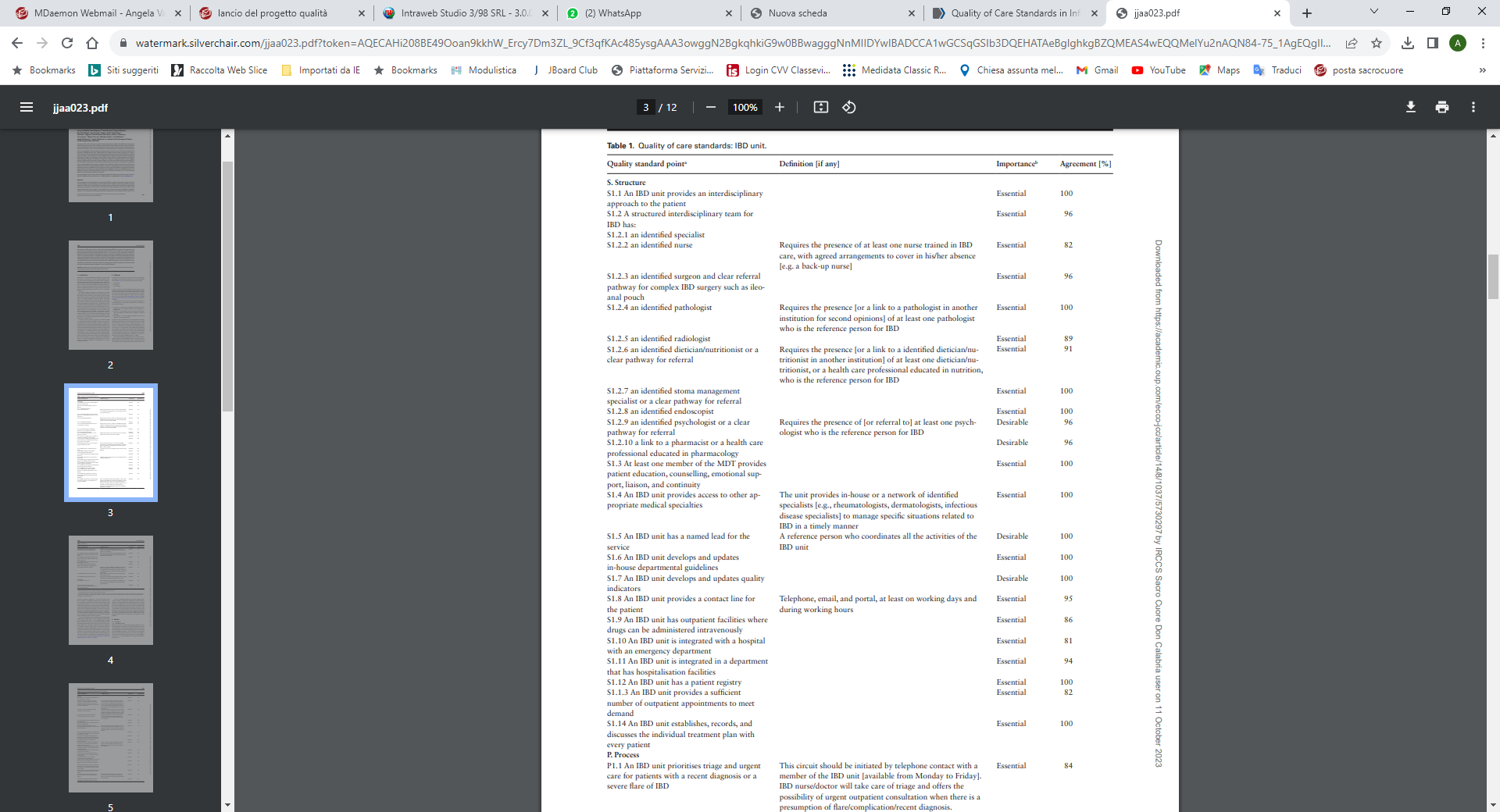 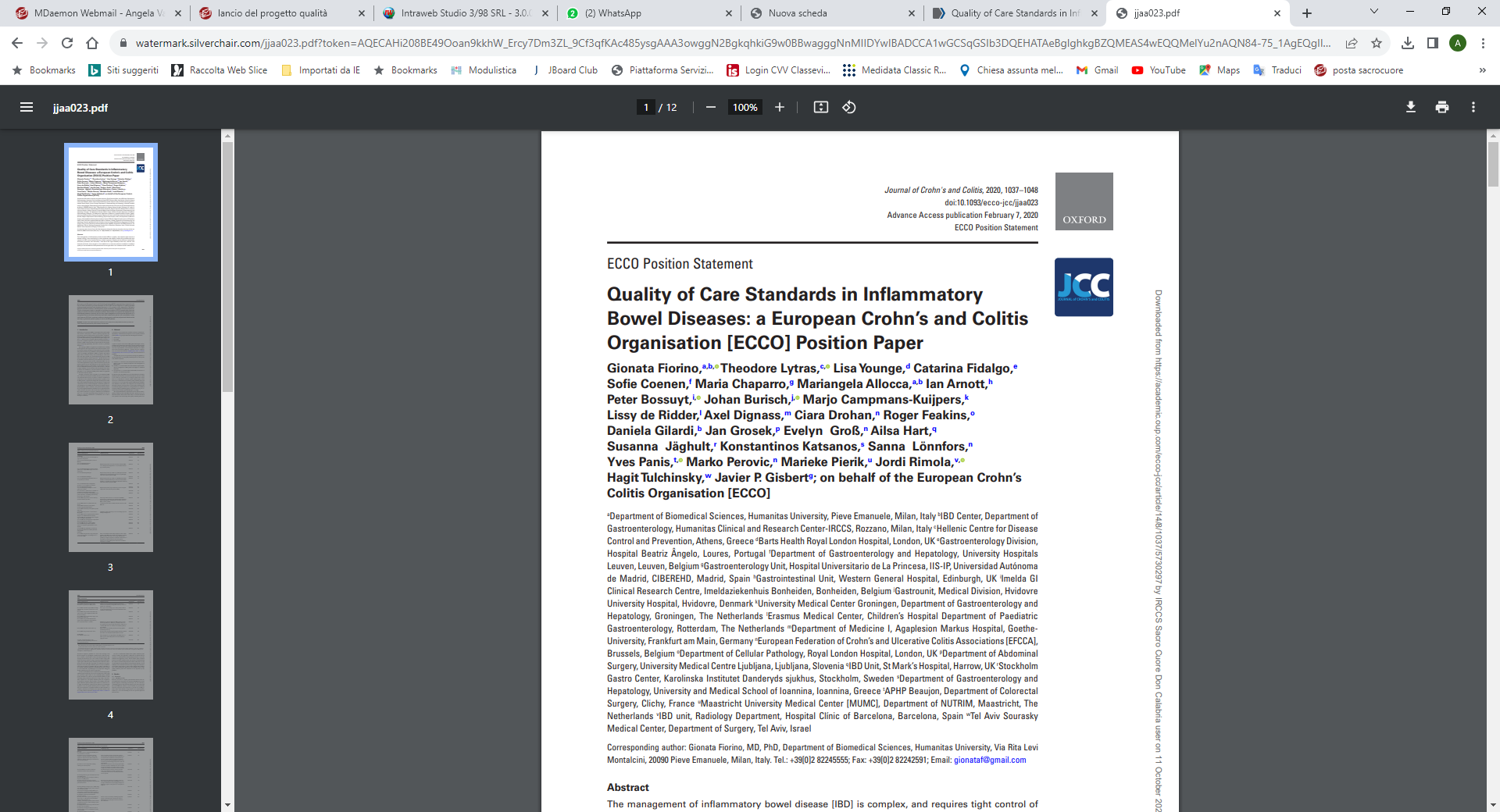 …at least one pharmacist/pharmacologist/health care professional educated in pharmacology who can advise on the correct use of medications [dosage, interactions, drug stability, etc.], will add value and excellence to the quality of care
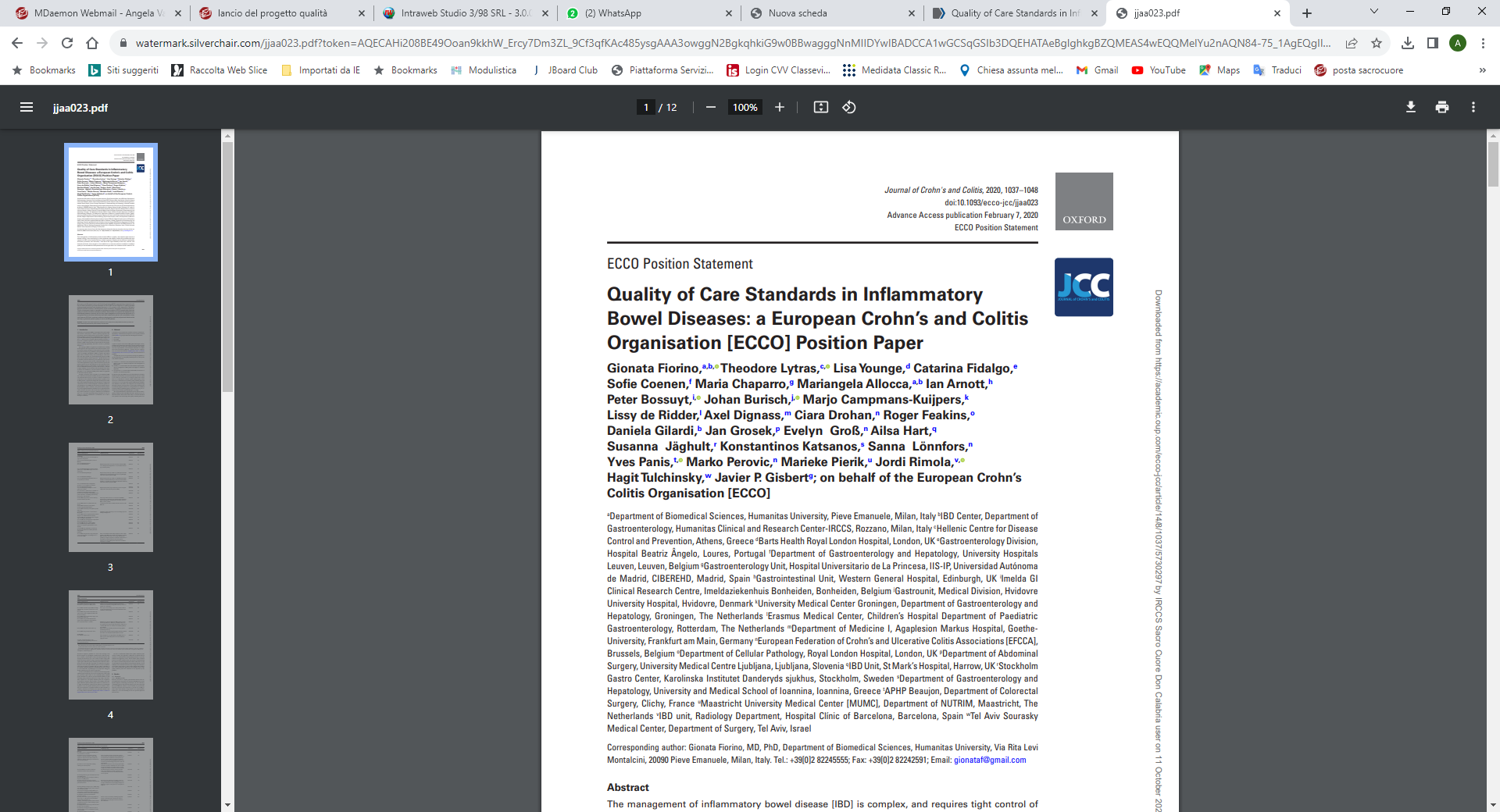 Qual è il ruolo del farmacista nella nostra IBD Unit?
Caso clinico
Azatiopirina 100 mg/die + deltacortene + 5ASA
Modalità di prescrizione
Intolleranza a mesalazina
CODICE ESENZIONE PER PATOLOGIA 009
Azatioprina  fascia A – Ricetta non ripetibile
Deltacortene  fascia A – Ricetta ripetibile
2015
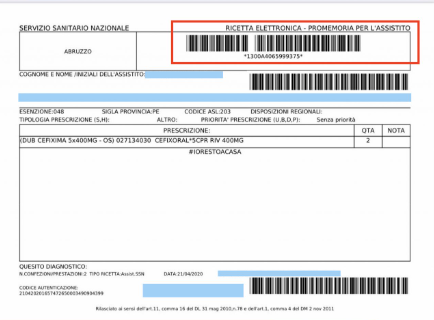 Modalità di distribuzione
VENETO
Reperibile in farmacia aperta al pubblico
Intolleranza a mesalazina (pancreatite asintomatica)

FARMACOVIGILANZA
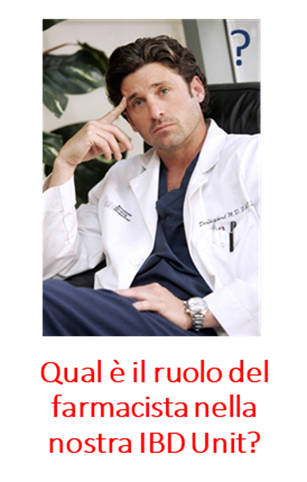 1.FARMACOVIGILANZA
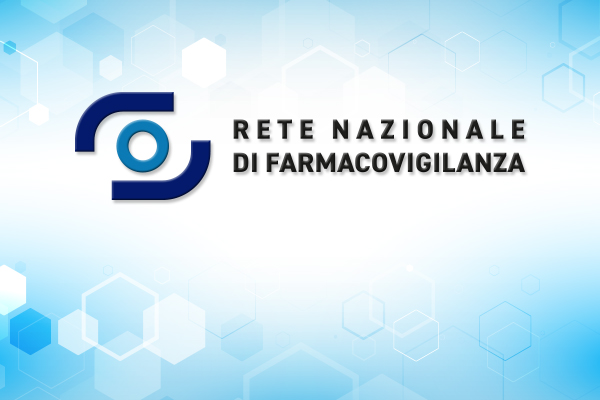 Azatiopirina 100 mg/die + deltacortene
Intolleranza a mesalazina
2015
2019
Infliximab
5 mg/kg q8w
Sospeso dopo 5 infusioni per failure
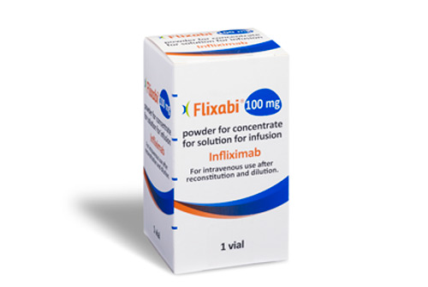 Vedolizumab 300 mg q8w,
poi q4w
Azatiopirina 100 mg/die + deltacortene
Intolleranza a mesalazina
Sospeso per perdita di efficacia
Apr 20 –
apr 21
2015
2019
Infliximab
5 mg/kg q8w
Sospeso dopo 5 infusioni per failure
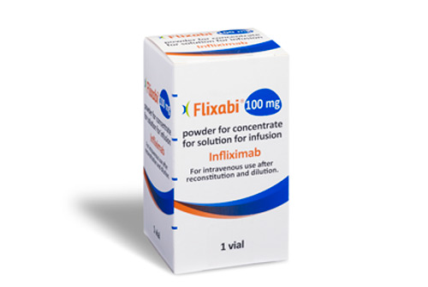 Vedolizumab 300 mg q8w,
poi q4w
Modalità di prescrizione
PIANO TERAPEUTICO REGIONALE SU PSF
Apr 20 –
apr 21
Infliximab  fascia  H   RRL
Vedolizumab  fascia  H  RRL
2019
Infliximab
5 mg/kg q8w
MONITORAGGIO APPROPRIATEZZA PRESCRITTIVA E ADERENZA TERAPEUTICA
Sospeso dopo 5 infusioni per failure
Modalità di distribuzione
Distribuzione diretta presso i centri autorizzati

Dispensazione terapia per 60 gg max 90 gg
www.regione.veneto.it  Decreto regionale nr. 17 del 2023
Modalità di prescrizione dei farmaci biologici
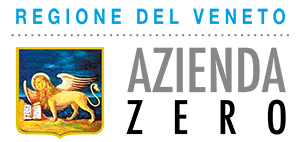 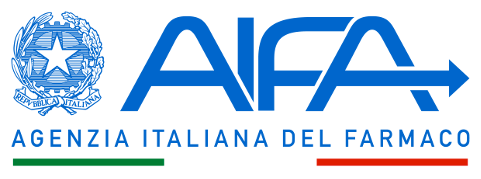 Scheda cartacea nazionale AIFA
Piano terapeutico regionale redatto sulla Piattaforma Regionale dei Servizi Farmaceutici (PSF)
Validità 6 mesi
Validità max 12 mesi
La prescrizione su PSF
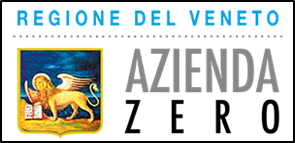 https://psf.azero.veneto.it/psf/web/index.html
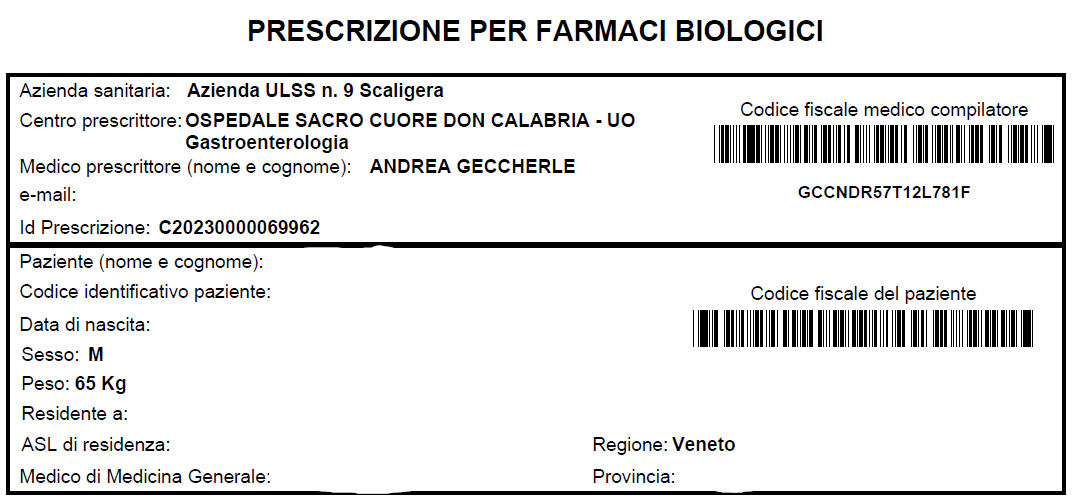 Dati identificativi del medico
Dati identificativi del paziente
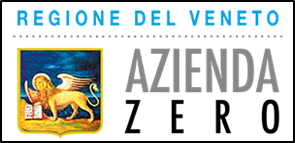 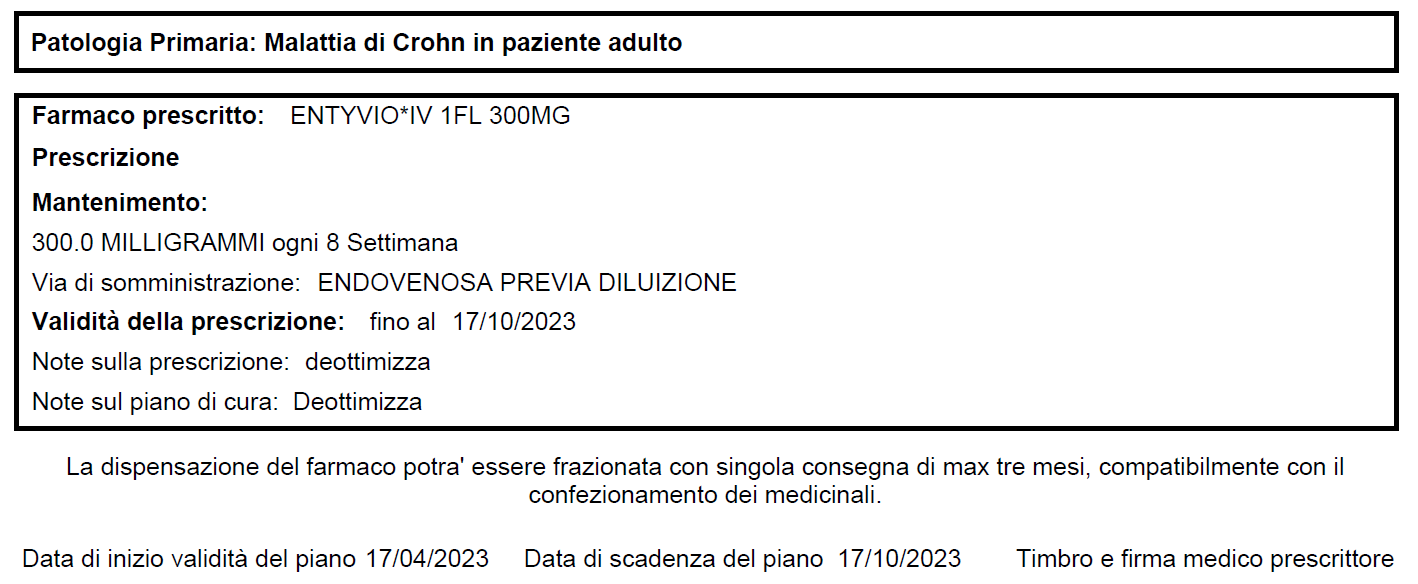 Patologia
Posologia farmaco
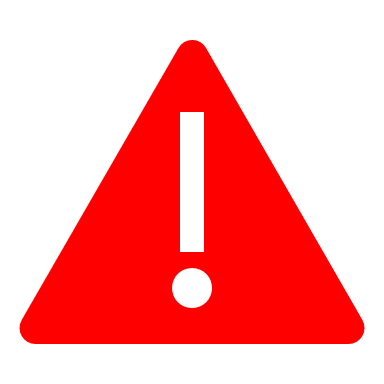 Validità piano terapeutico
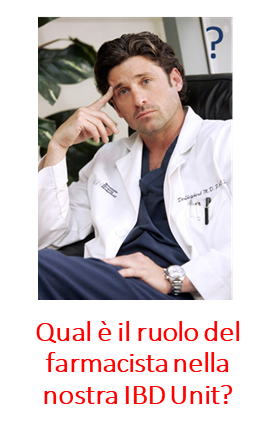 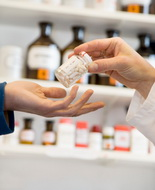 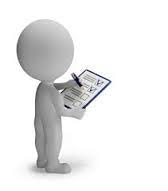 2. DISTRIBUZIONE DEI FARMACI
3. MONITORAGGIO DELL’APPROPRIATEZZA PRESCRITTIVA
Vedolizumab 300 mg q8w,
poi q4w
Azatiopirina 100 mg/die + deltacortene
Intolleranza a mesalazina
Sospeso per perdita di efficacia
Apr 20 –
apr 21
2015
2019
Giu-dic 
2021
Infliximab
5 mg/kg q8w
Guselkumab studio CNTO1959 UCO3001
Sospeso dopo 5 infusioni per failure
Uscito da studio per persistenza attività endoscopica grave
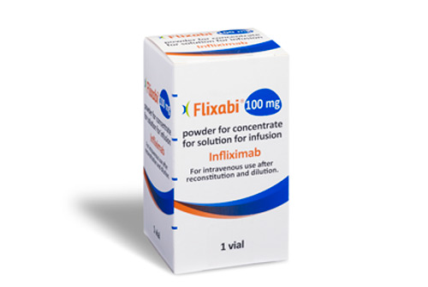 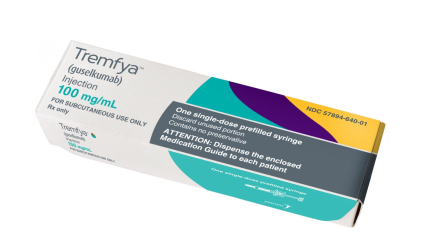 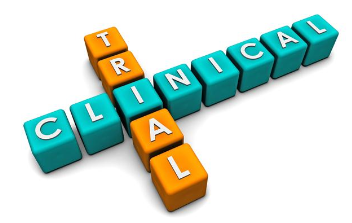 Modalità di prescrizione
Eleggibilità del paziente in base ai criteri definiti dallo studio
Giu-dic 
2021
Modalità di distribuzione
Guselkumab studio CNTO1959 UCO3001
SICUREZZA
Stoccaggio farmaco in aree dedicate

Assegnazione del farmaco a singolo paziente 

Tracciatura della dispensazione del farmaco su paziente
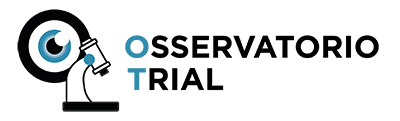 Gestione farmaci sperimentali
Gestione farmaci sperimentali
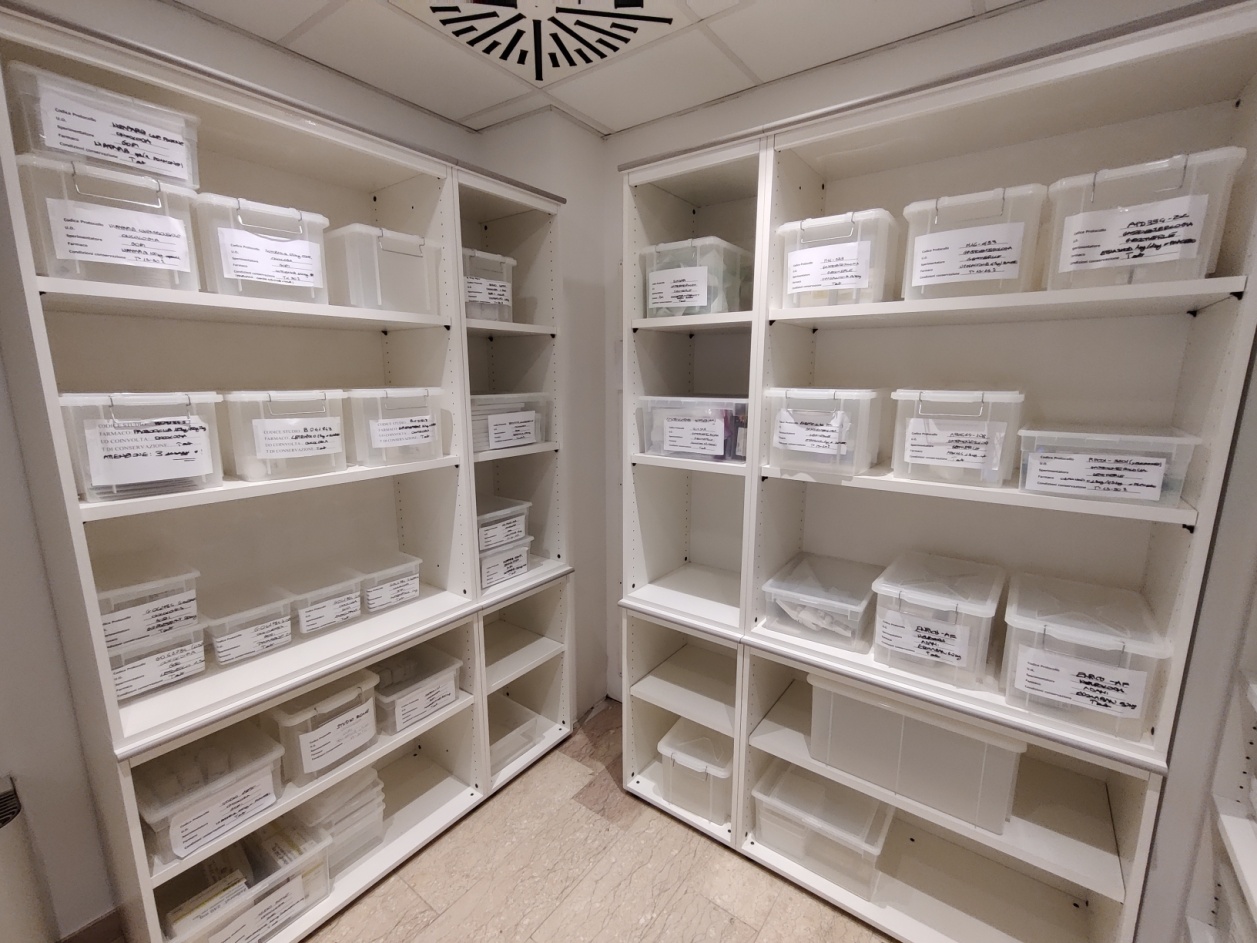 Gestione farmaci sperimentali
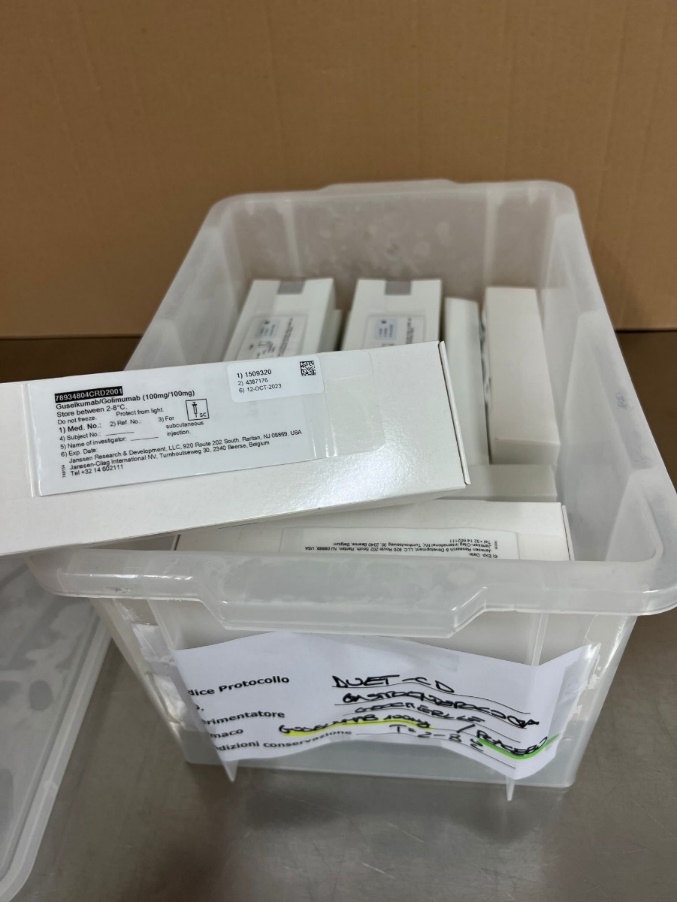 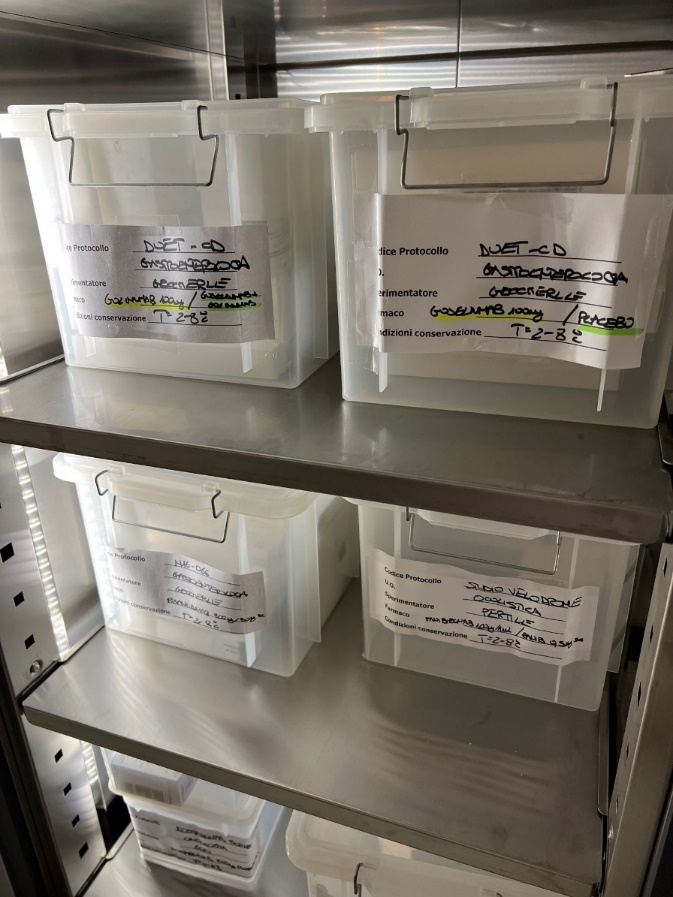 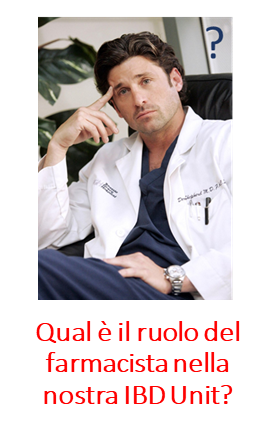 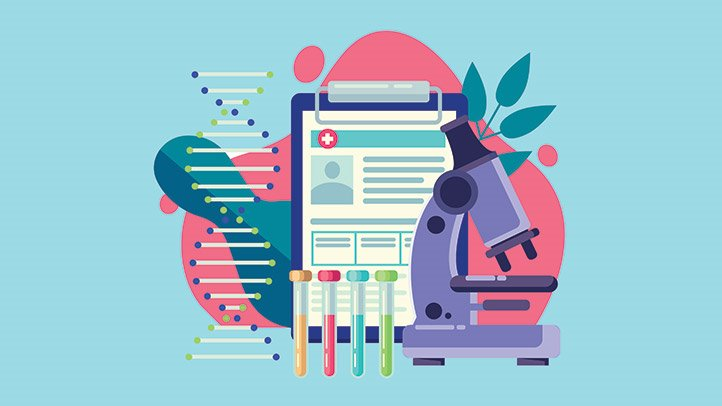 4. PARTECIPAZIONE ATTIVA AI TRIAL CLINICI
Vedolizumab 300 mg q8w,
poi q4w
Ustekinumab 90 mg sc q8w
Azatiopirina 100 mg/die + deltacortene
Intolleranza a mesalazina
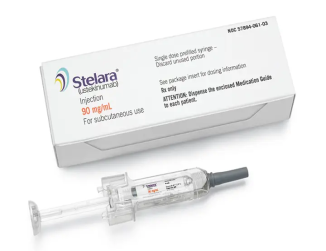 Sospeso per perdita di efficacia
Sospeso per perdita di efficacia
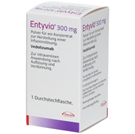 Apr 20 –
apr 21
2015
2019
Giu-dic 
2021
Feb 22
Infliximab
5 mg/kg q8w
Guselkumab studio CNTO1959 UCO3001
Sospeso dopo 5 infusioni per failure
Uscito da studio per persistenza attività endoscopica grave
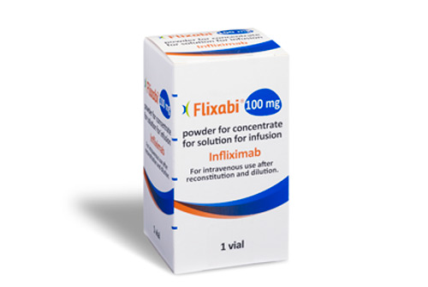 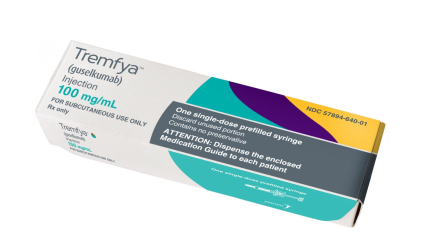 Vedolizumab 300 mg q8w,
poi q4w
Ustekinumab 90 mg sc q8w
Azatiopirina 100 mg/die + deltacortene
Intolleranza a mesalazina
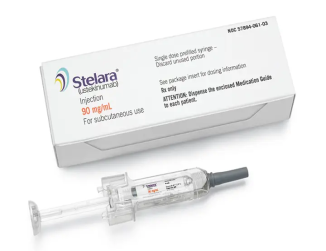 Sospeso per perdita di efficacia
Sospeso per perdita di efficacia
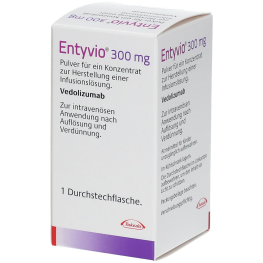 Apr 20 –
apr 21
2015
2019
Giu-dic 
2021
Feb 22
Ago – 
Set 22
Infliximab
5 mg/kg q8w
Tofacitinib
10 mg x 2
Guselkumab studio CNTO1959 UCO3001
Sospeso dopo 5 infusioni per failure
Sospeso per perdita di efficacia
Uscito da studio per persistenza attività endoscopica grave
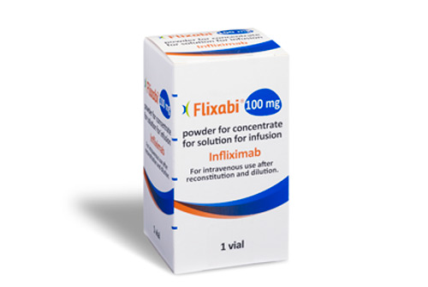 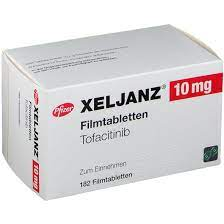 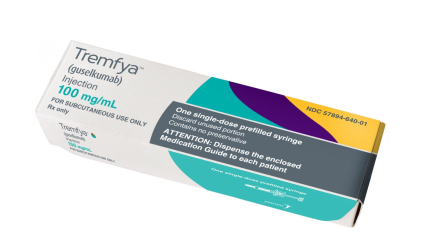 Modalità di prescrizione
PIANO TERAPEUTICO REGIONALE SU PSF

SCHEDA AIFA CARTACEA
Tofacitinib  fascia H  RNRL
Ago – 
Set 22
Tofacitinib
10 mg x 2
Modalità di distribuzione
Distribuzione diretta presso i centri regionali autorizzati

Dispensazione terapia per 60 gg max 90 gg
www.regione.veneto.it  Decreto regionale nr. 17 del 2023
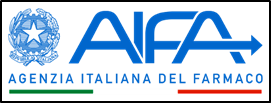 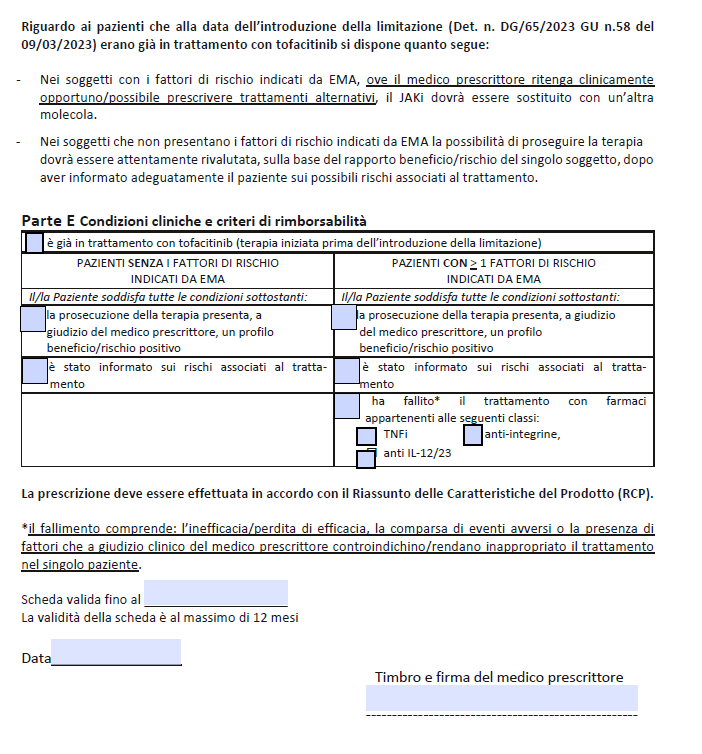 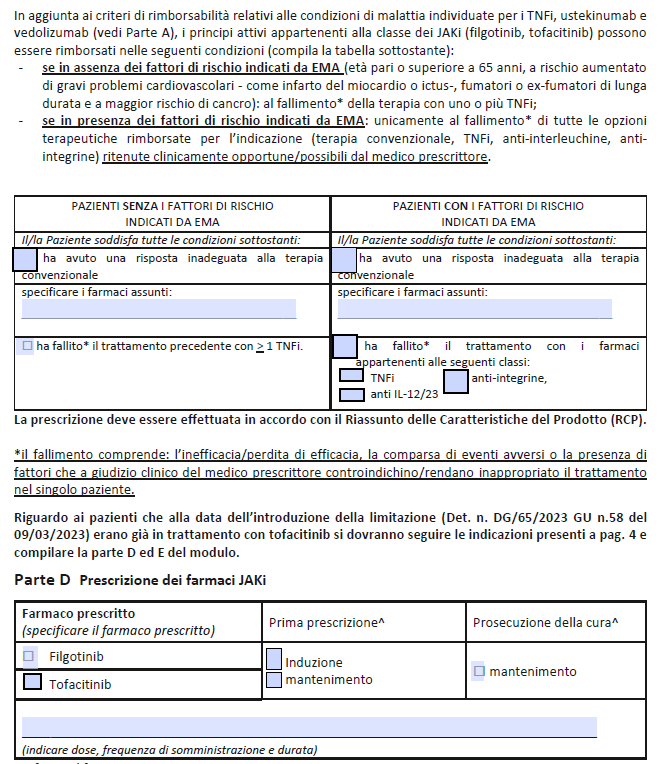 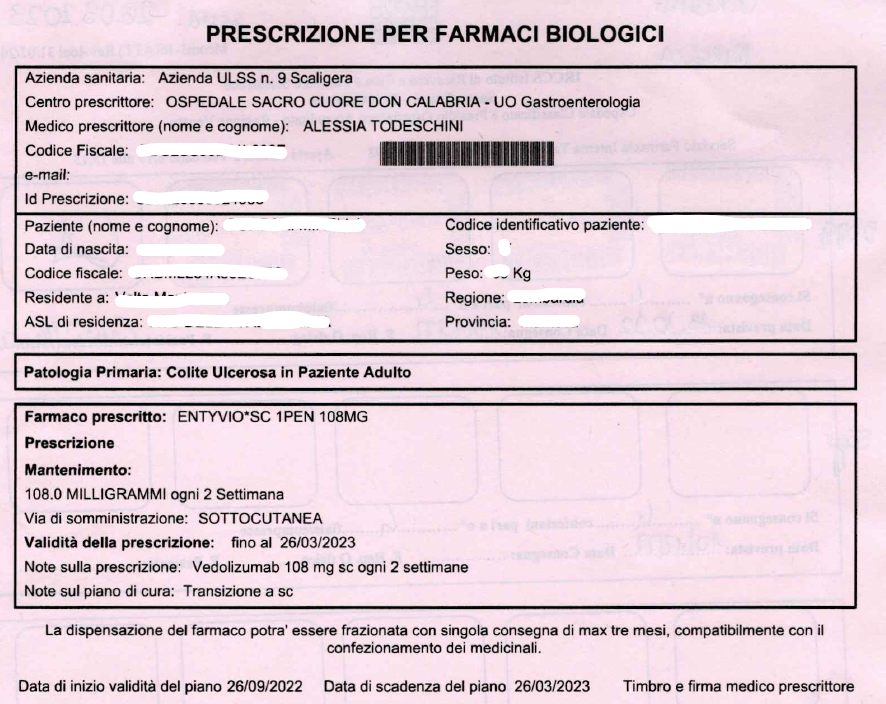 Monitoraggio aderenza terapeutica
Dispensazione non vuol dire consegnare “scatolette”
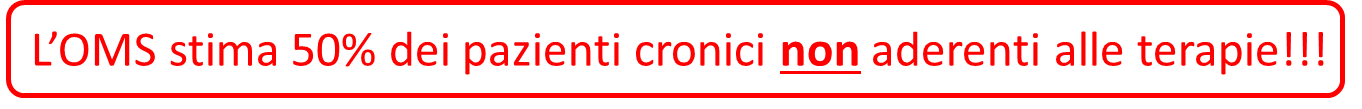 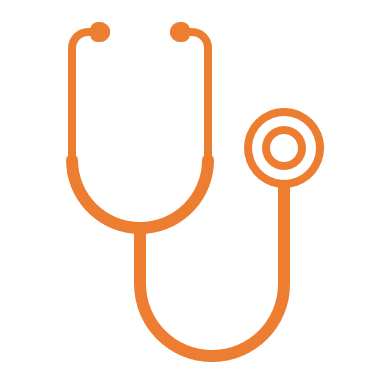 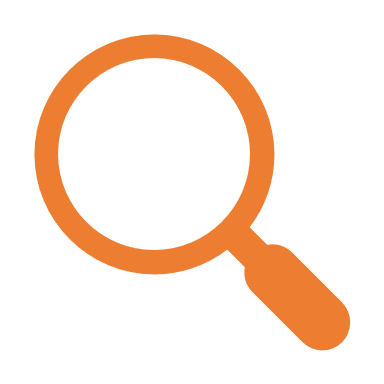 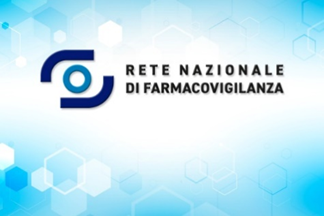 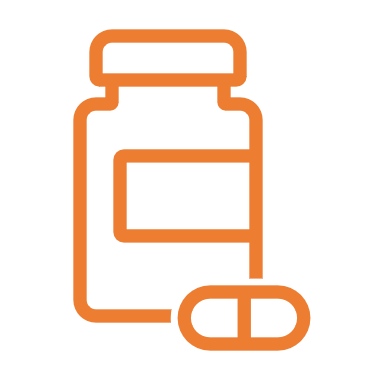 https://servizionline.aifa.gov.it/schedasegnalazioni/#/
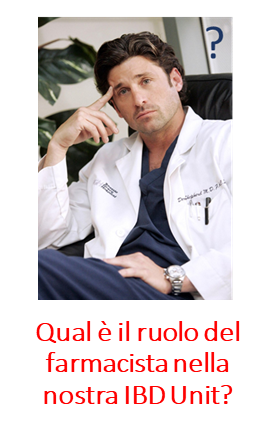 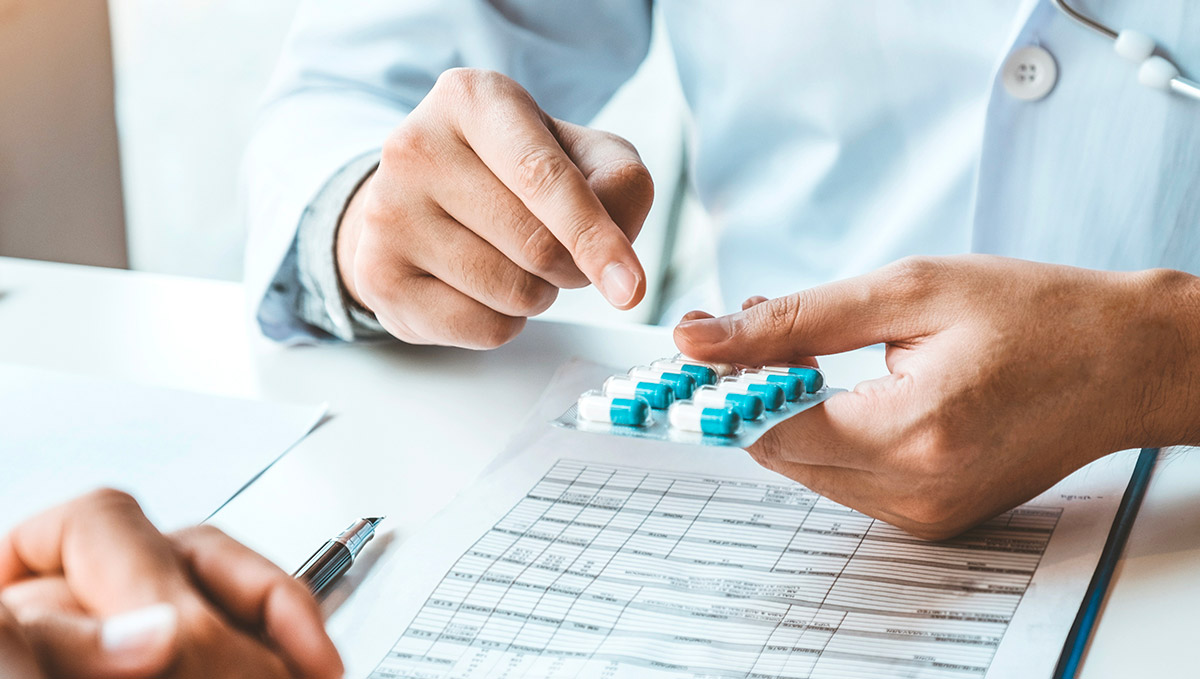 5. VERIFICA DELL’ADERENZA ALLA TERAPIA
Vedolizumab 300 mg q8w,
poi q4w
Ustekinumab 90 mg sc q8w
Azatiopirina 100 mg/die + deltacortene
Upadacitinib 
45 mg/die
Intolleranza a mesalazina
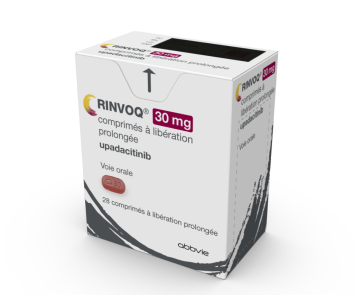 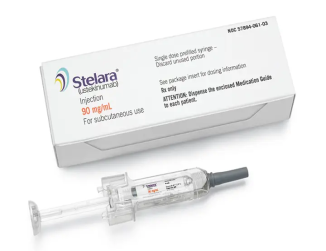 Risposta inadeguata
Sospeso per perdita di efficacia
Sospeso per perdita di efficacia
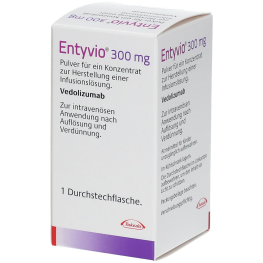 Apr 20 –
apr 21
2015
2019
Giu-dic 
2021
Feb 22
Ago – 
Set 22
Feb 23 – 
Giu 23
Infliximab
5 mg/kg q8w
Tofacitinib
10 mg x 2
Guselkumab studio CNTO1959 UCO3001
Sospeso dopo 5 infusioni per failure
Fascia C-NN​
Sospeso per perdita di efficacia
Uscito da studio per persistenza attività endoscopica grave
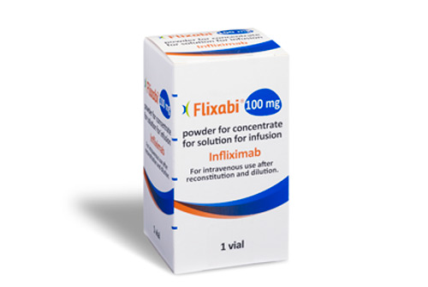 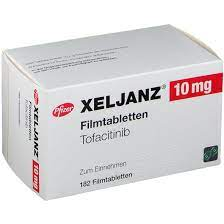 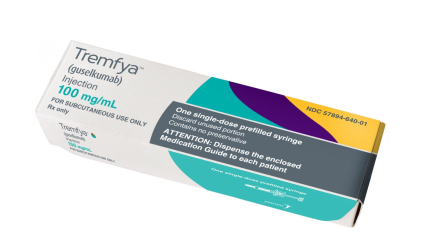 Cnn
Modalità di prescrizione
Era in attesa di negoziazione prezzo
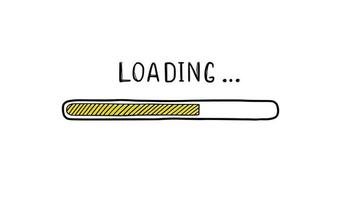 Upadacitinib  classe CNN
Modalità di distribuzione
Distribuzione diretta presso i centri regionali autorizzati

Dispensazione terapia per 60 gg max 90 gg
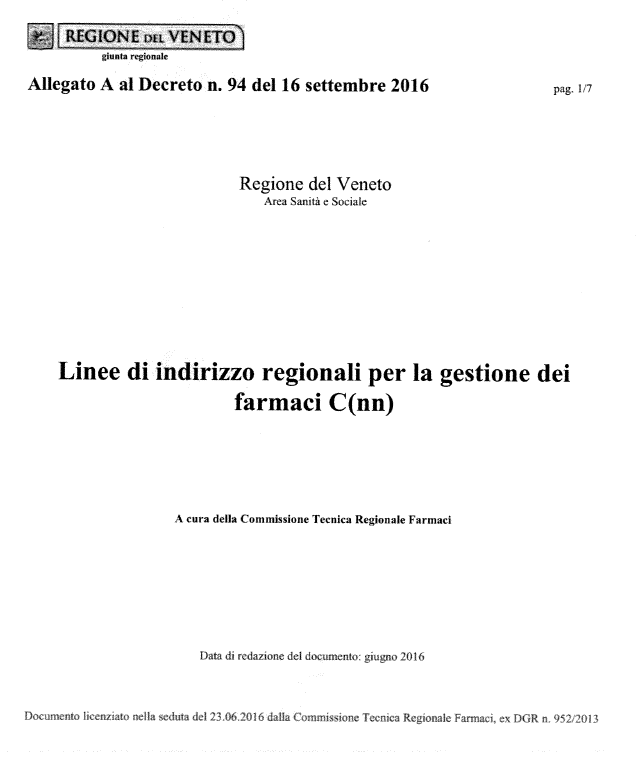 CNN (classe C non negoziata)
Farmaci già autorizzati al commercio (su parere favorevole di EMA) e in attesa dell’esito della procedura negoziale da parte di AIFA, e della conseguente definizione del regime di rimborsabilità. 
In Veneto per i singoli casi autorizzati, il costo del farmaco sarà per il 100% a carico dell’Azienda ULSS di residenza del paziente.
Documentazione richiesta
modulo richiesta farmaco;
relazione clinica dettagliata sul paziente;
patologia, farmaco che si intende somministrare, razionale d’uso, benefici attesi, possibili effetti indesiderati; 
singolarità del caso e assenza di una valida alternativa terapeutica a carico del SSN per il caso specifico, o presenza di un vantaggio economico rispetto all'alternativa a carico del SSN;
offerta economica della Ditta;
eventuale letteratura a supporto;
autorizzazione Direzione Sanitaria;
scheda di follow-up periodico.
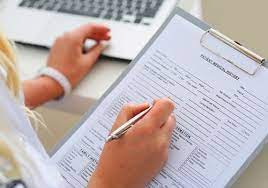 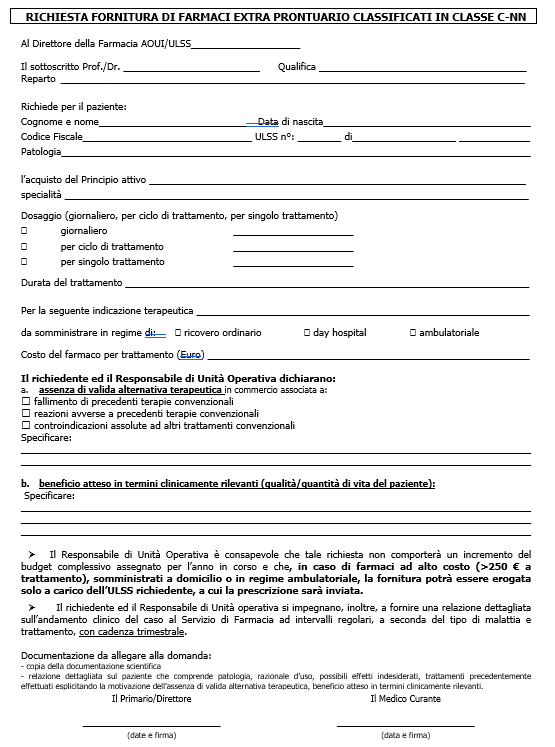 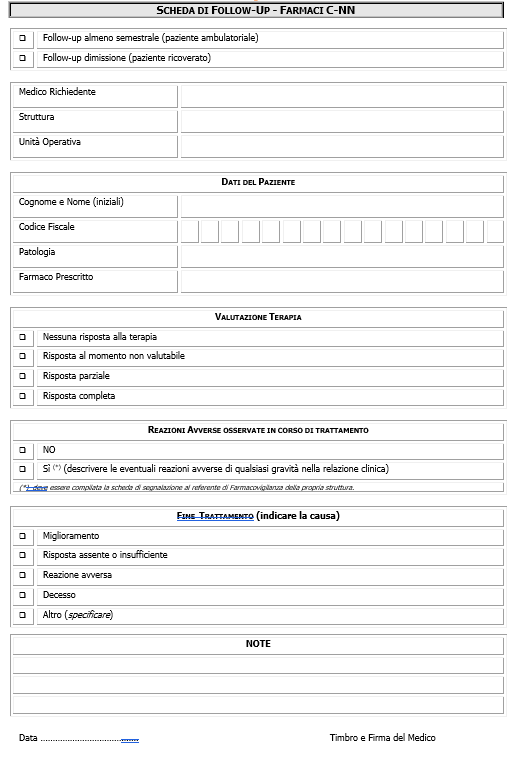 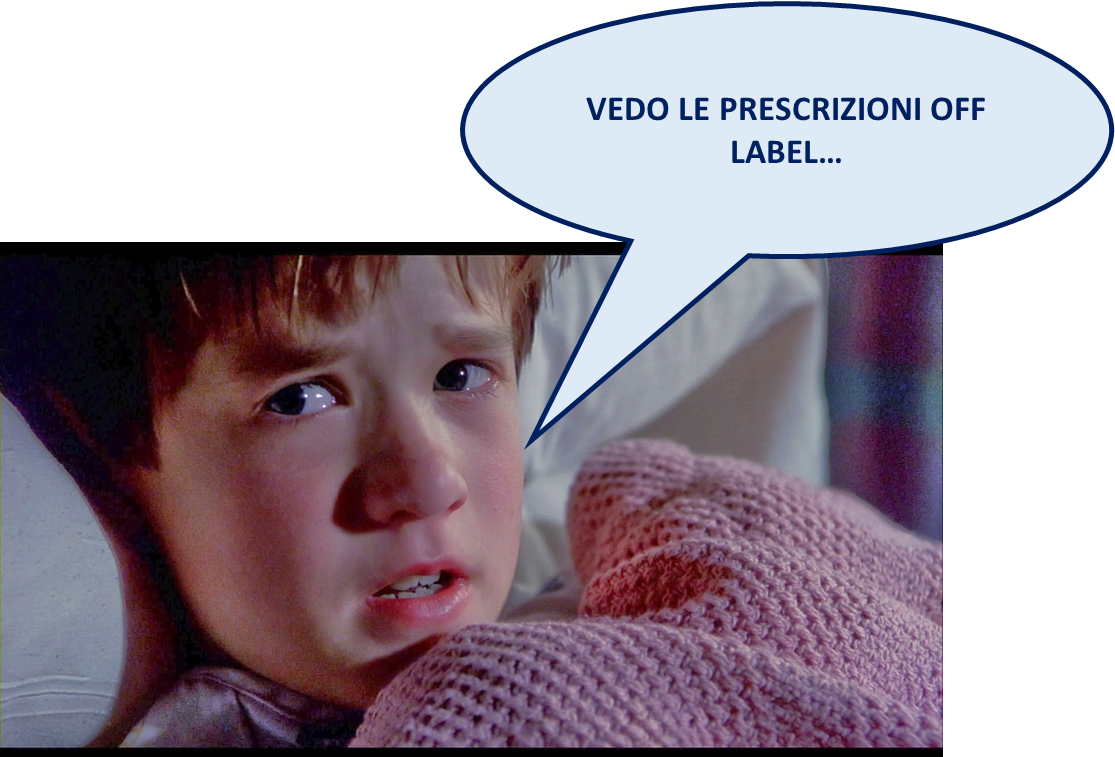 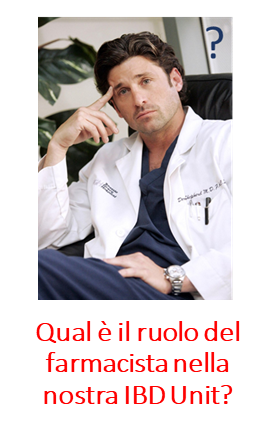 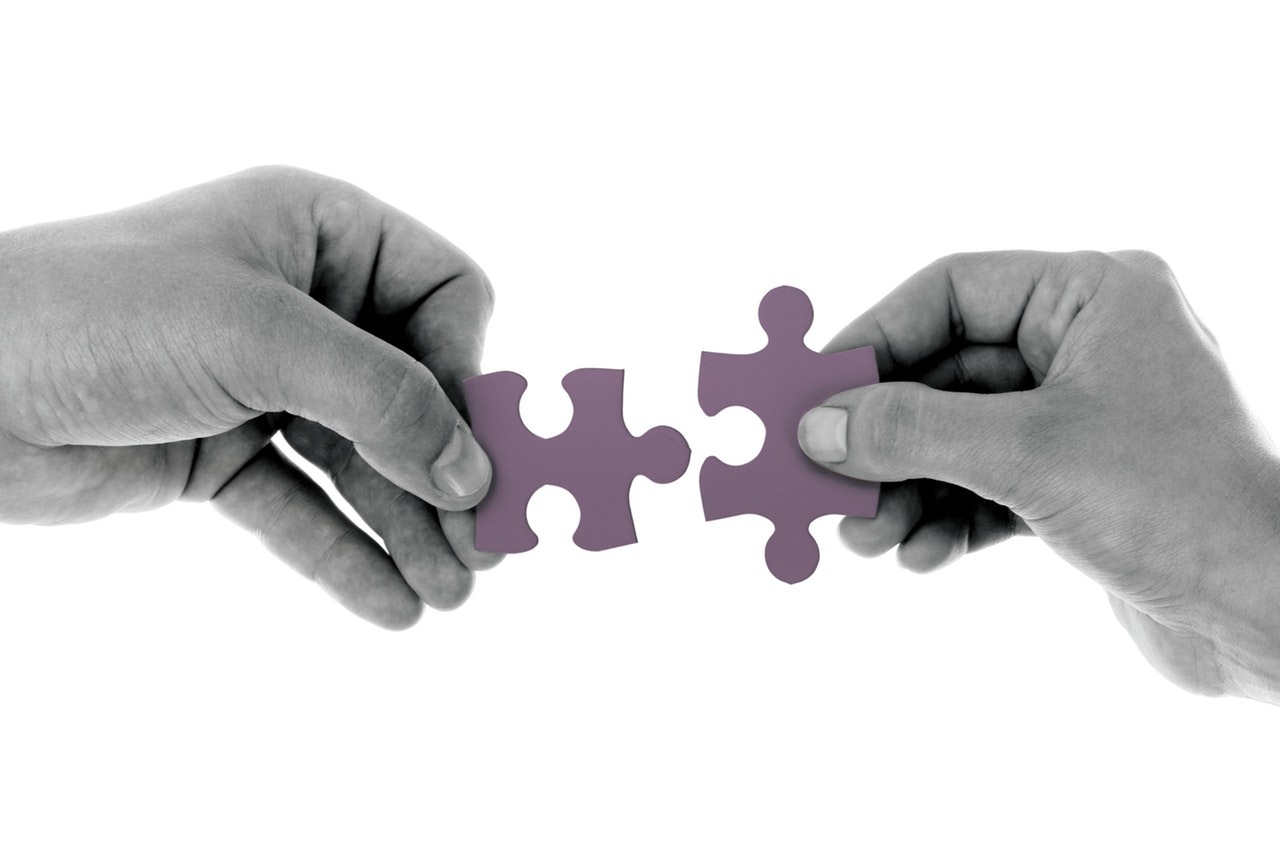 6. COLLABORAZIONE CON IL CLINICO PER LE PROCEDURE SPECIALI
Vedolizumab 300 mg q8w,
poi q4w
Ustekinumab 90 mg sc q8w
Azatiopirina 100 mg/die + deltacortene
Upadacitinib 
45 mg/die
Intolleranza a mesalazina
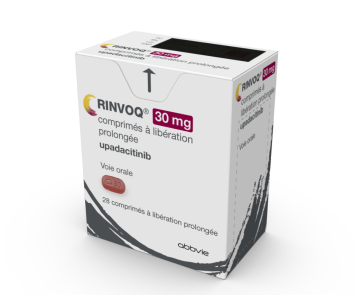 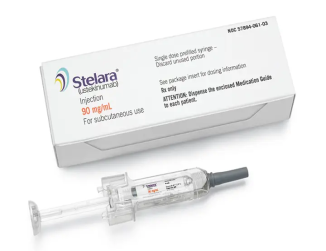 Risposta non sufficiente
Sospeso per perdita di efficacia
Sospeso per perdita di efficacia
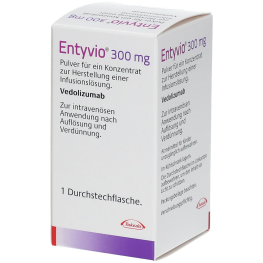 Apr 20 –
apr 21
2015
2019
Giu-dic 
2021
Feb 22
Ago – 
Set 22
Feb 23 – 
Giu 23
Infliximab
5 mg/kg q8w
Tofacitinib
10 mg x 2
Guselkumab studio CNTO1959 UCO3001
Sospeso dopo 5 infusioni per failure
Fascia C-NN​
Sospeso per perdita di efficacia
Uscito da studio per persistenza attività endoscopica grave
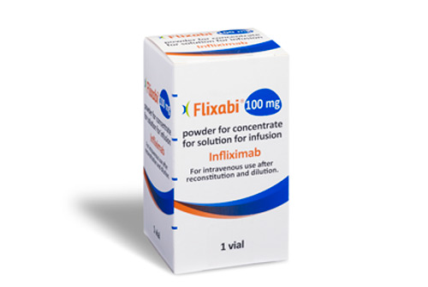 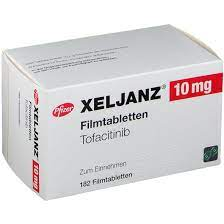 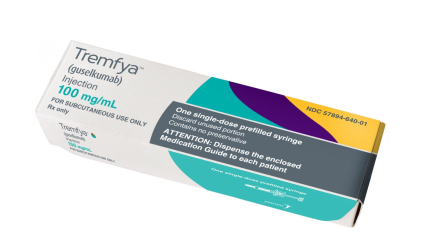 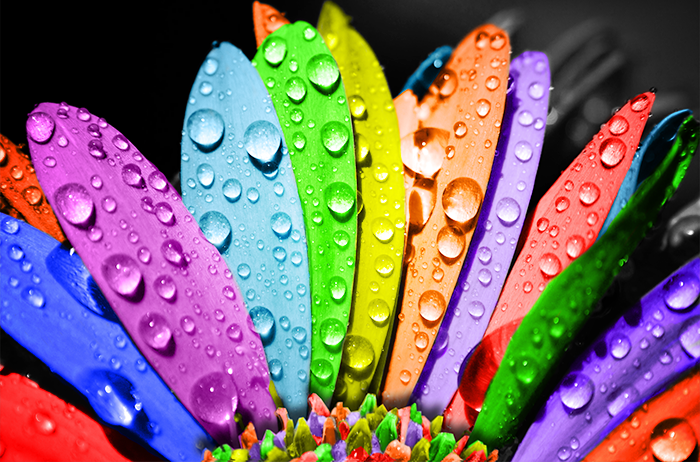 Nonostante tutte queste linee terapeutiche Andrea sta male, ha un’alterata qualità della vita, è steroidoresistente. Non ha mai accettato l’ipotesi chirurgica.

Si decide di portare il caso all’attenzione del gruppo multidisciplinare per la discussione collegiale.
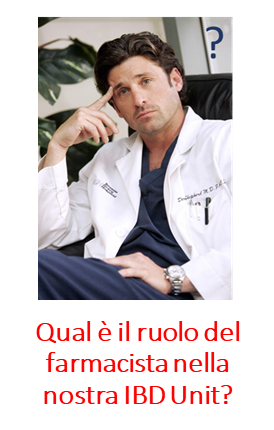 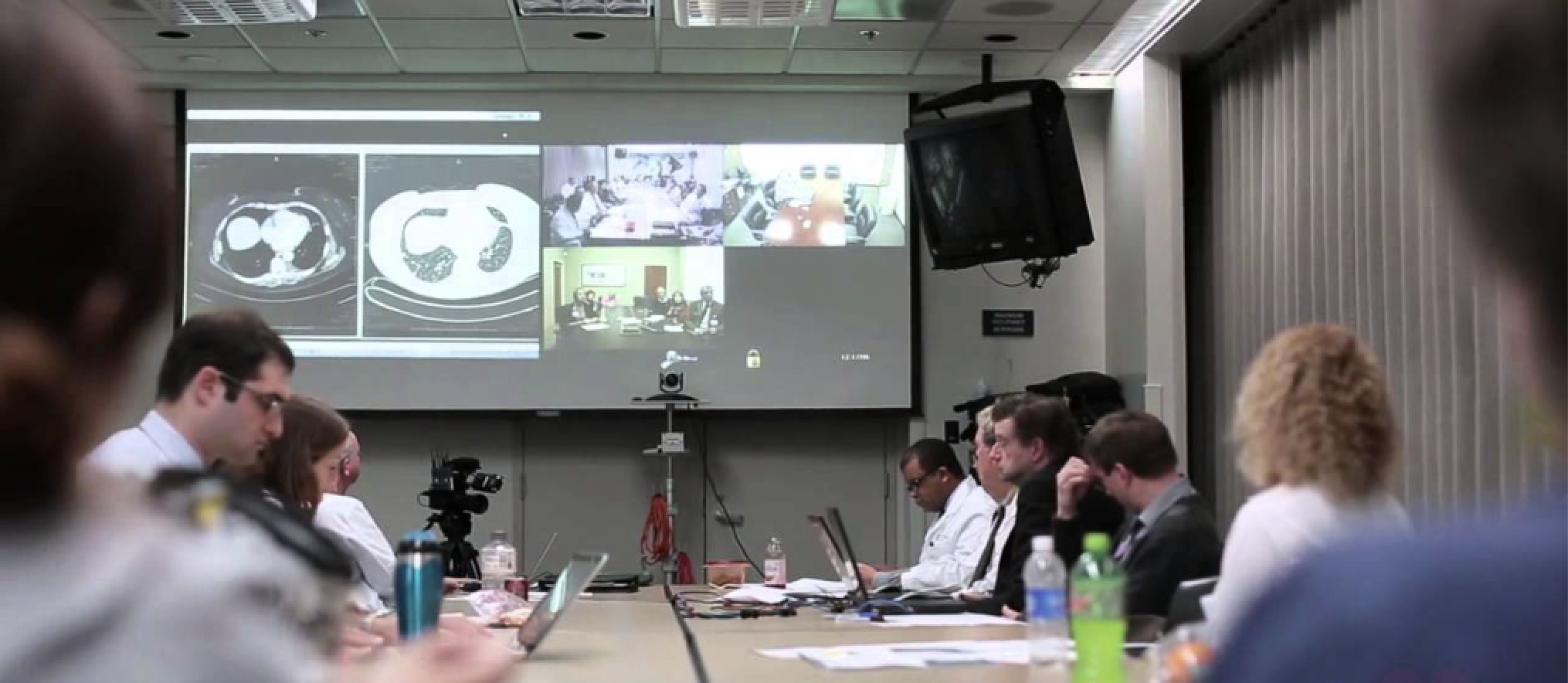 7. PARTECIPAZIONE ALLE RIUNIONI MULTIDISCIPLINARI
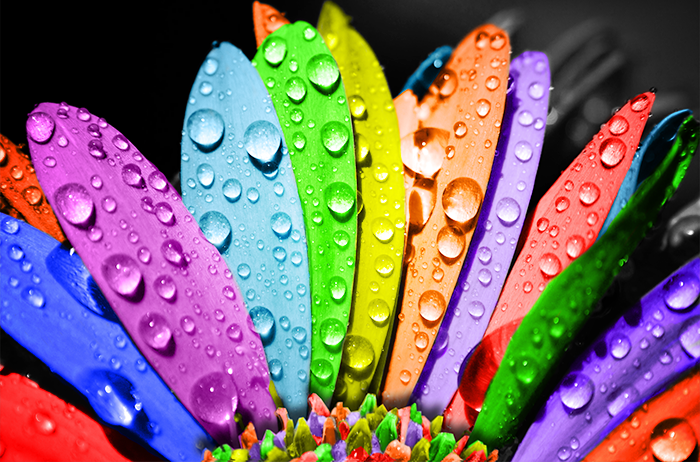 A  giugno 2023 Andrea è stato ricoverato in Gastroenterologia per correggere l’anemia e la malnutrizione (deciso nel multidisciplinare il ricorso alla Nutrizione Parenterale Totale).
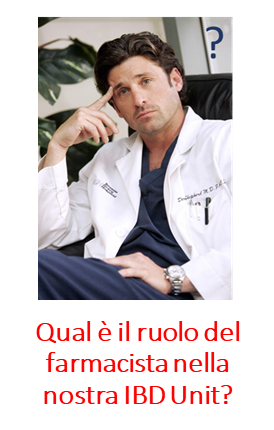 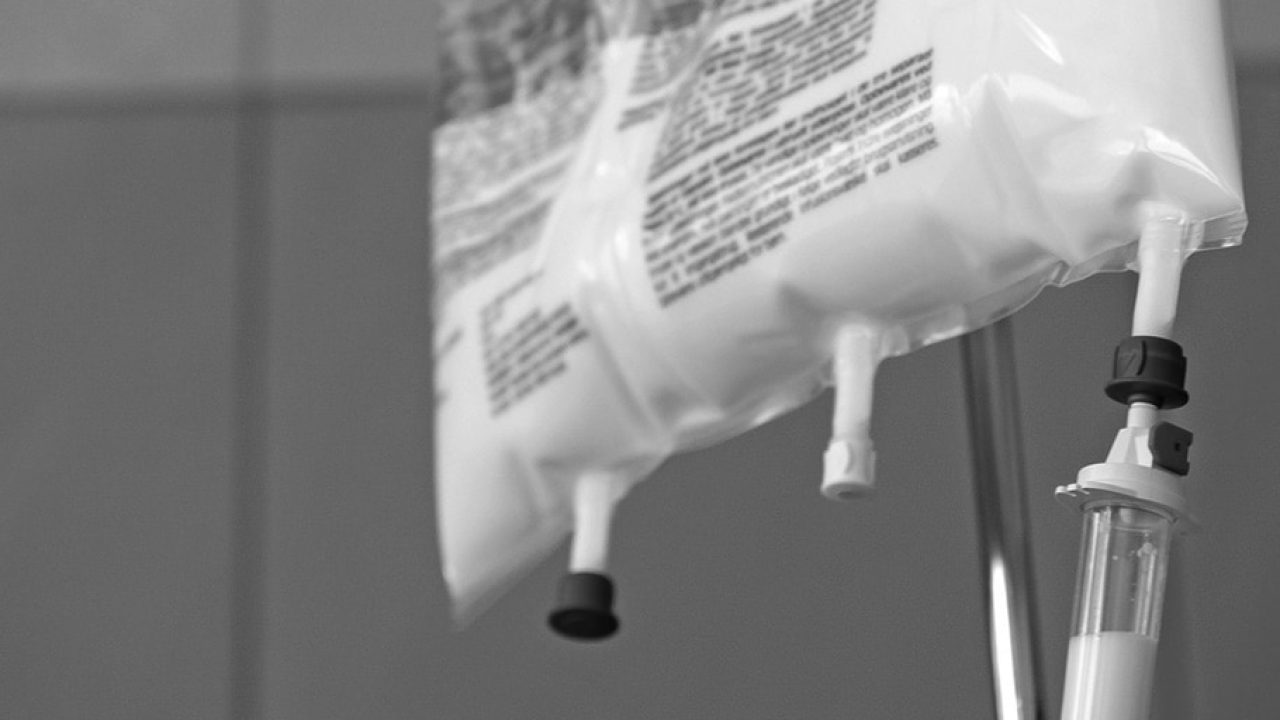 6. NUTRIZIONE PARENTERALE
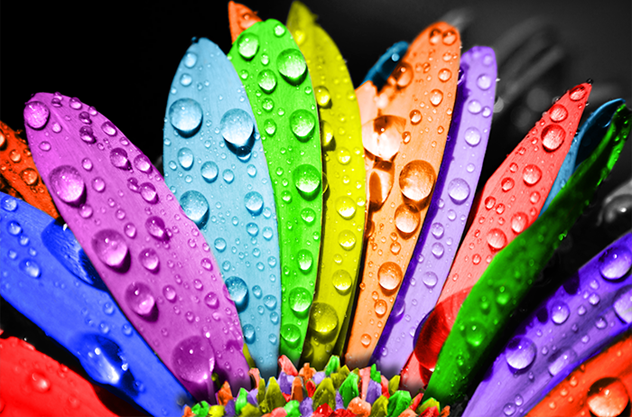 A luglio 2023 Andrea è stato sottoposto a un intervento di colectomia, oggi è felice e attende i prossimi steps per confezionare una pouch
FARMACOVIGILANZA
DISTRIBUZIONE DEI FARMACI
MONITORAGGIO DELL’APPROPRIATEZZA PRESCRITTIVA
RUOLO ATTIVO NEI TRIALS
RUOLI DEL FARMACISTA NELL’IBD UNIT
COLLABORAZIONE PER BUROCRAZIA
PARTECIPAZIONE ALLE RIUNIONI MULTIDISCIPLINARI
NUTRIZIONE PARENTERALE
FARMACOECONOMIA
POSIZIONAMENTO DEI NUOVI FARMACI
RUOLI DEL FARMACISTA NELL’IBD UNIT
CREAZIONE DI NUOVI PROGETTI
Work in progress @ 2023
Valutazione della relazione tra ritardo diagnostico e spesa farmacologica in termini di precoci switch a seconde e terze linee di terapie avanzate e peggiori outcome clinici

Utilizzo della telemedicina per monitoraggio dell’aderenza terapeutica alle terapie autosomministrate
Lavoro di squadra
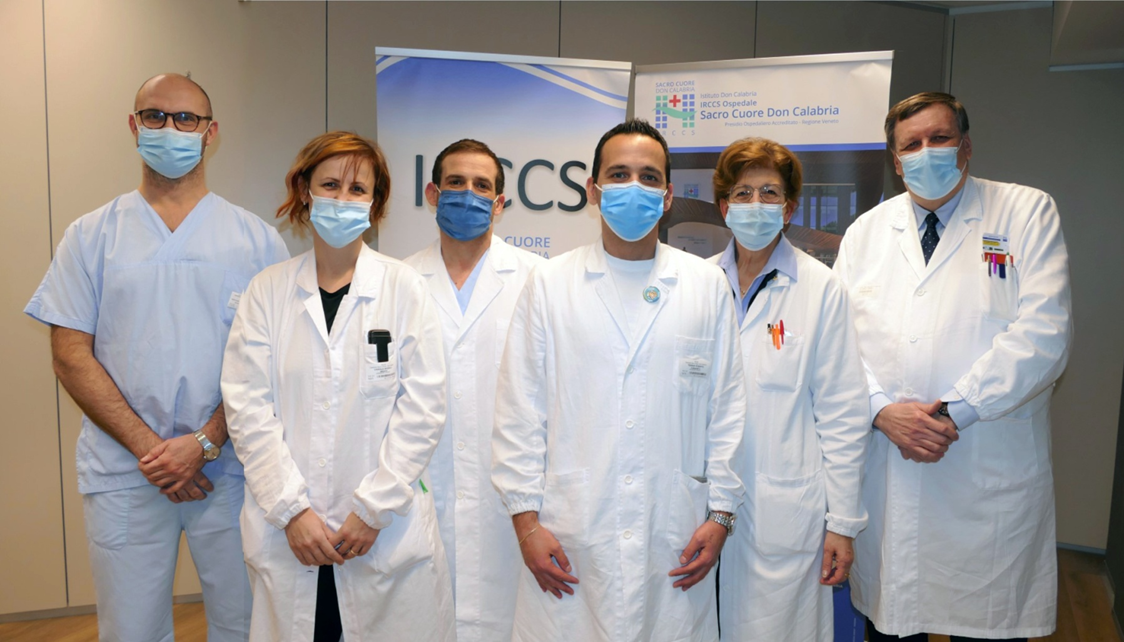 Varietà di farmaci e varietà di complessità di casi clinici…
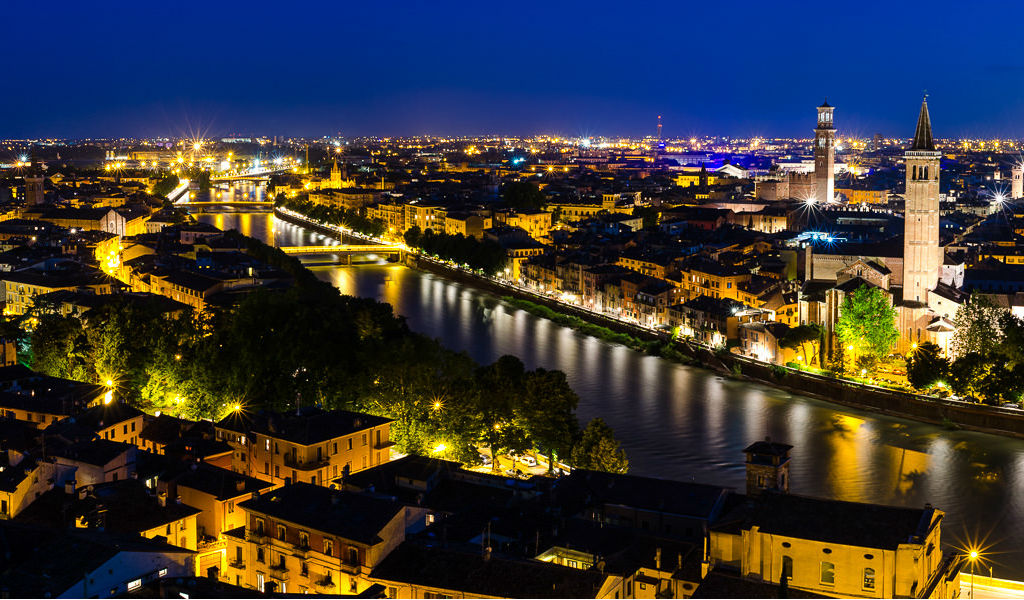 Grazie per l’attenzione
Grazie per l’attenzione
roberto.tessari@sacrocuore.it    angela.variola@sacrocuore.it
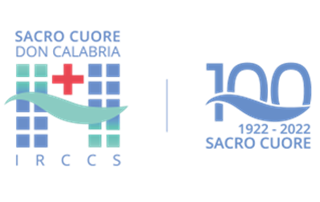 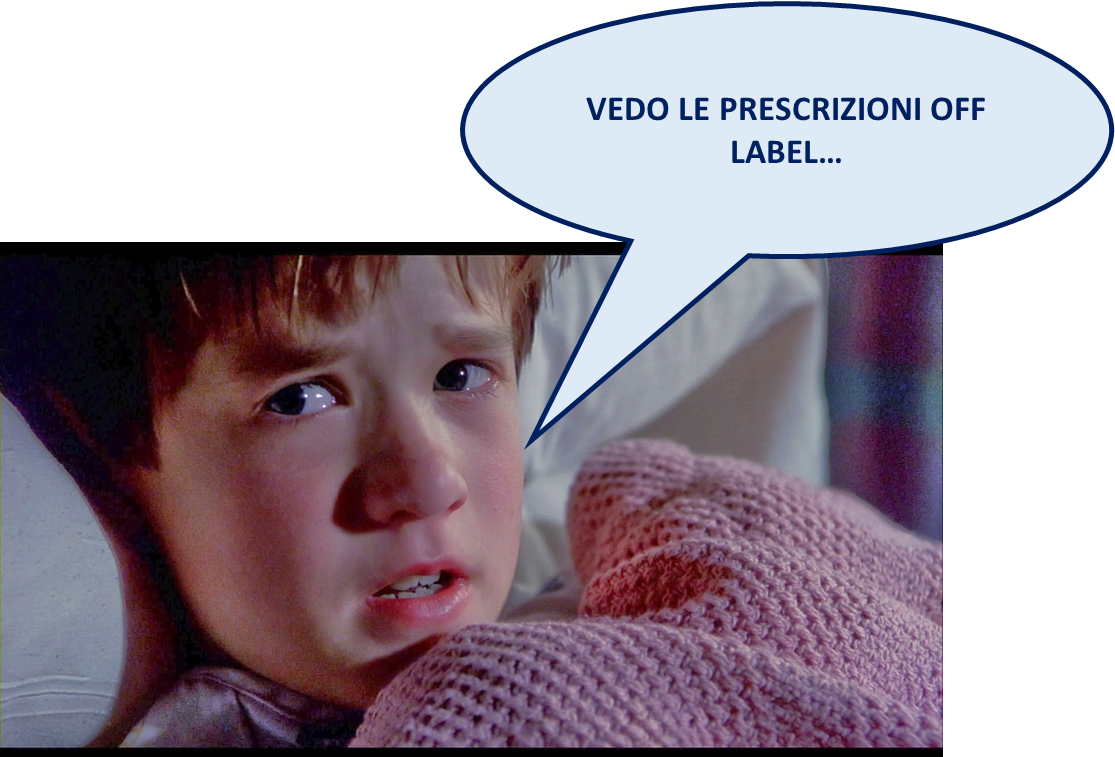 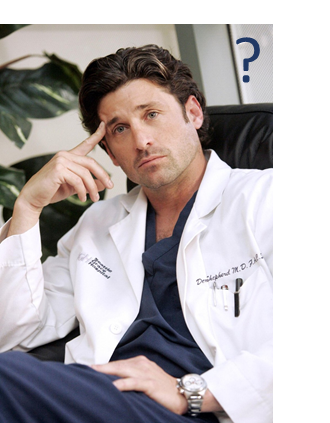 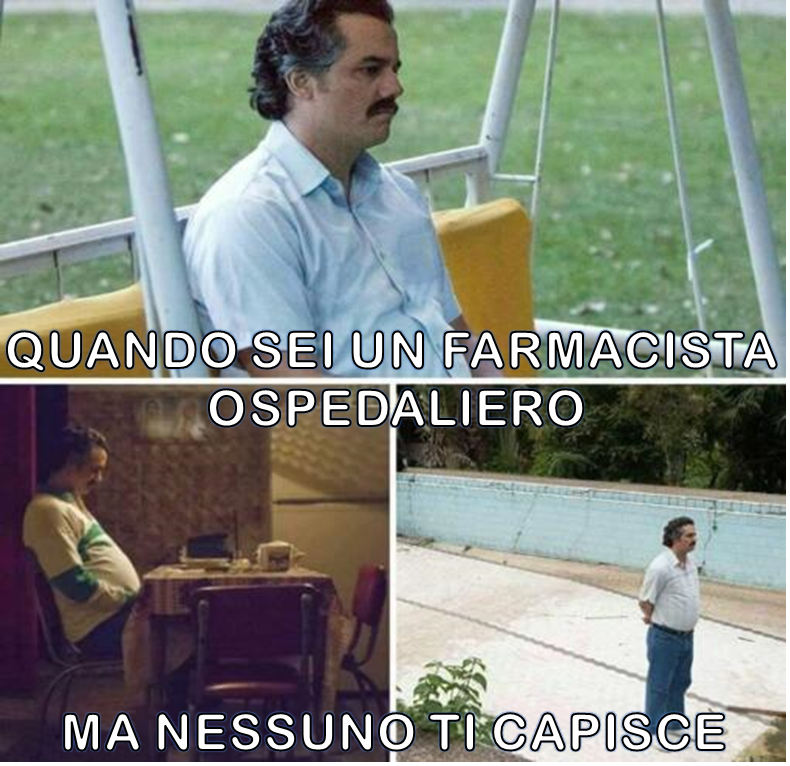 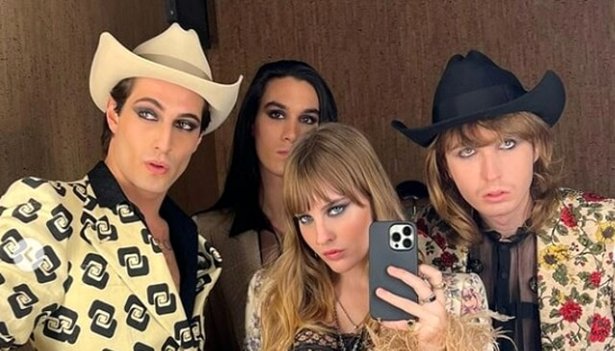 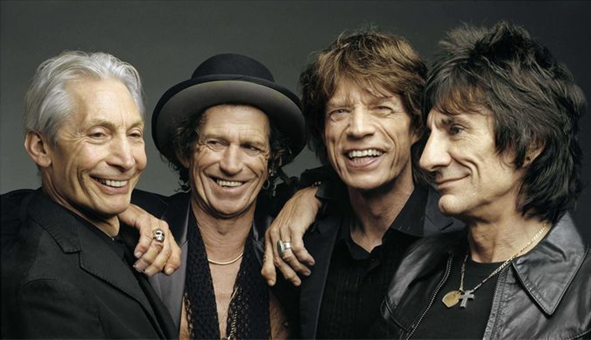 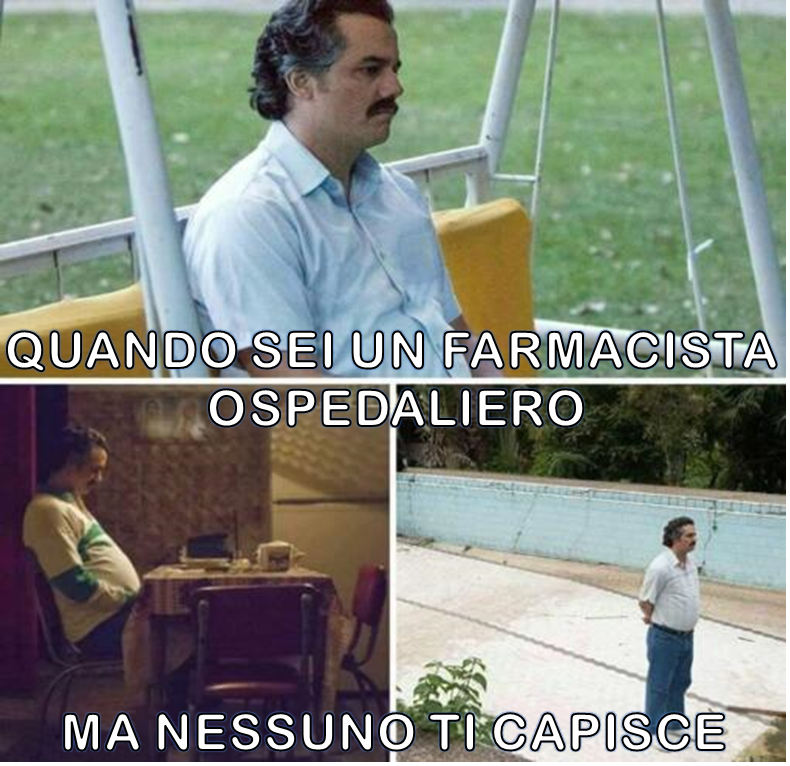